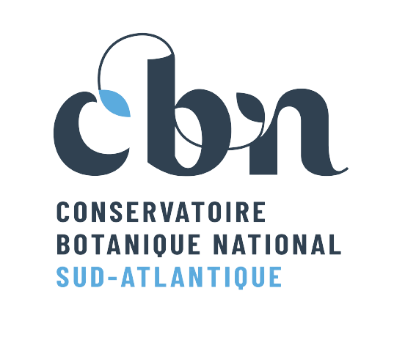 Conservatoire Botanique National 
Sud-Atlantique
Les végétations de bords d’étangs arrière-littoraux des Landes et de Gironde 
Un patrimoine exceptionnel à protéger
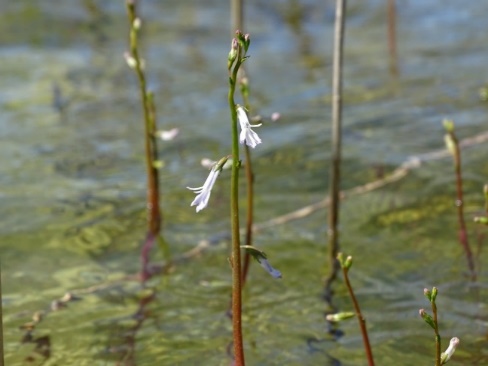 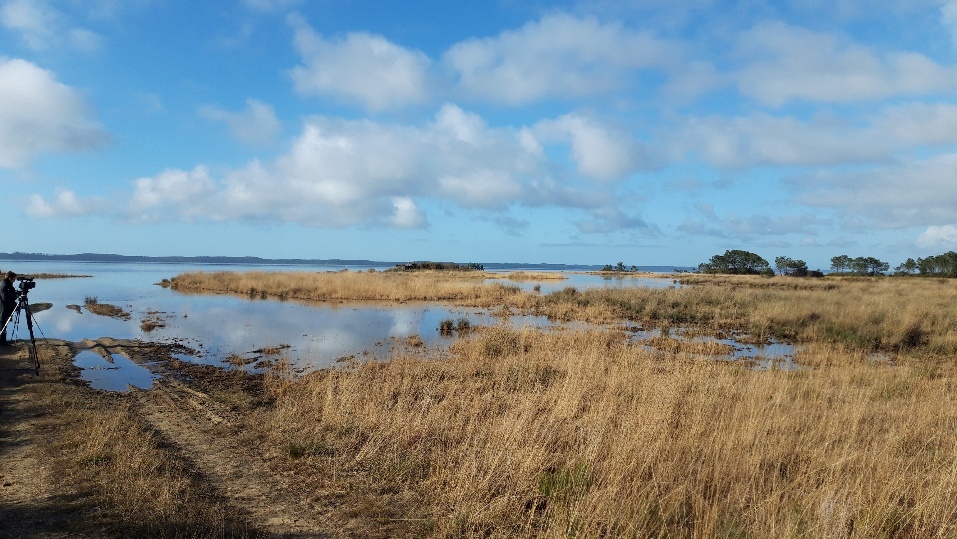 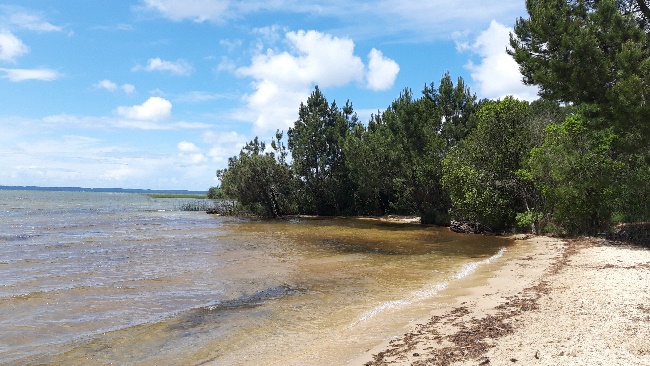 Journée technique « Lacs naturels Atlantique » - le 7 mars 2024, à Lacanau (33)
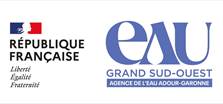 Connaître et préserver la biodiversité végétale et fongique
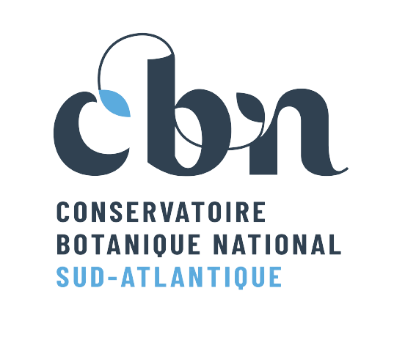 Conservatoire Botanique National 
Sud-Atlantique
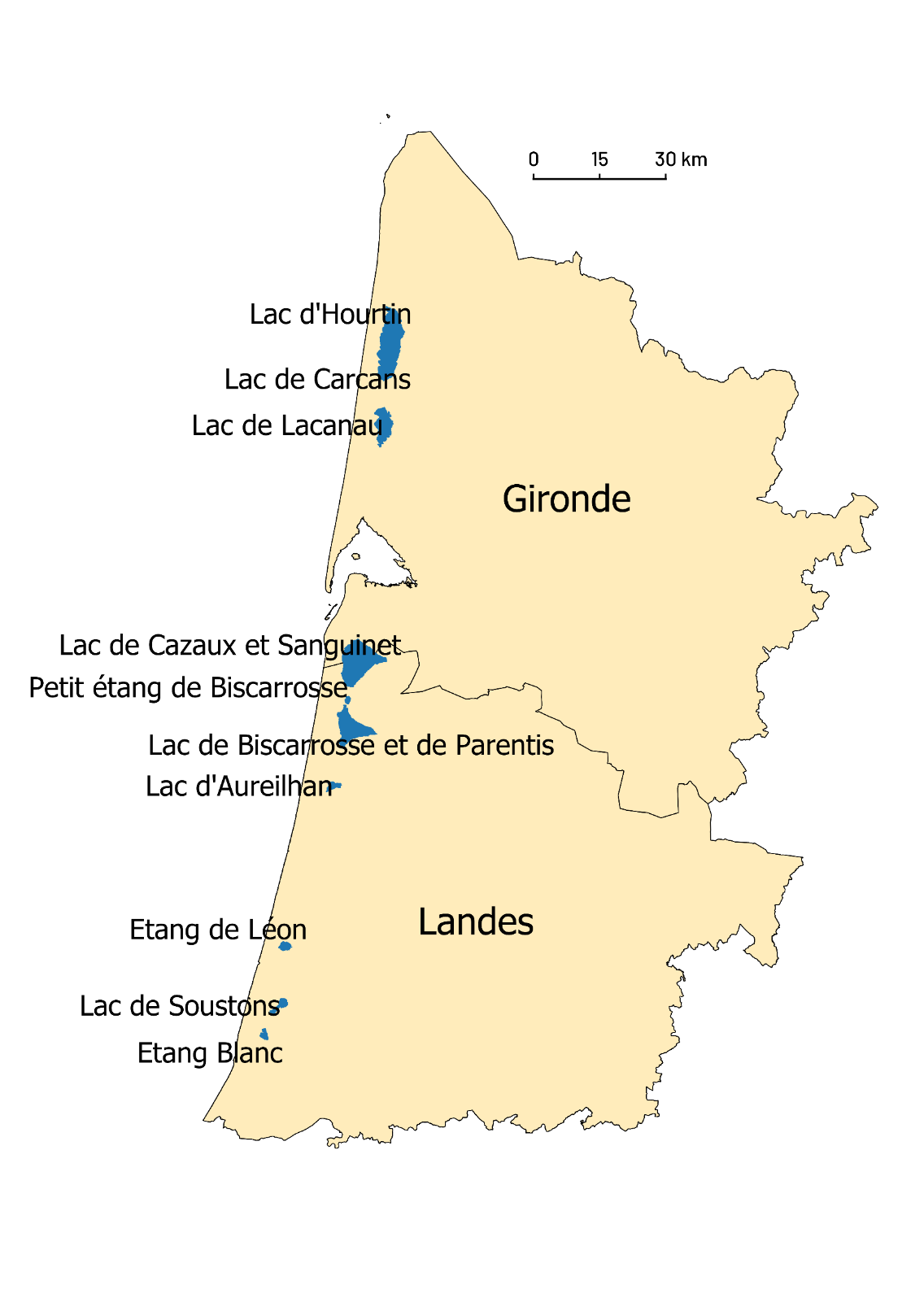 Les étangs arrière-littoraux, des milieux exceptionnels
Podzosols = sols sableux, très acides, pauvres en nutriments et matière organique (oligotrophes)

Peu profonds, pentes asymétriques (douces à l’est, plus abruptes à l’ouest)

Vents ouest-nord-ouest
Conditions uniques en France
Habitats d’intérêt communautaire (UE)  site Natura 2000

Espèces d’intérêt communautaire, espèces protégées et menacées  enjeux de conservation majeurs
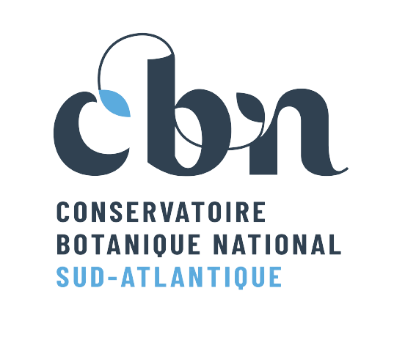 Conservatoire Botanique National 
Sud-Atlantique
Les étangs arrière-littoraux : paysages, végétations, espèces
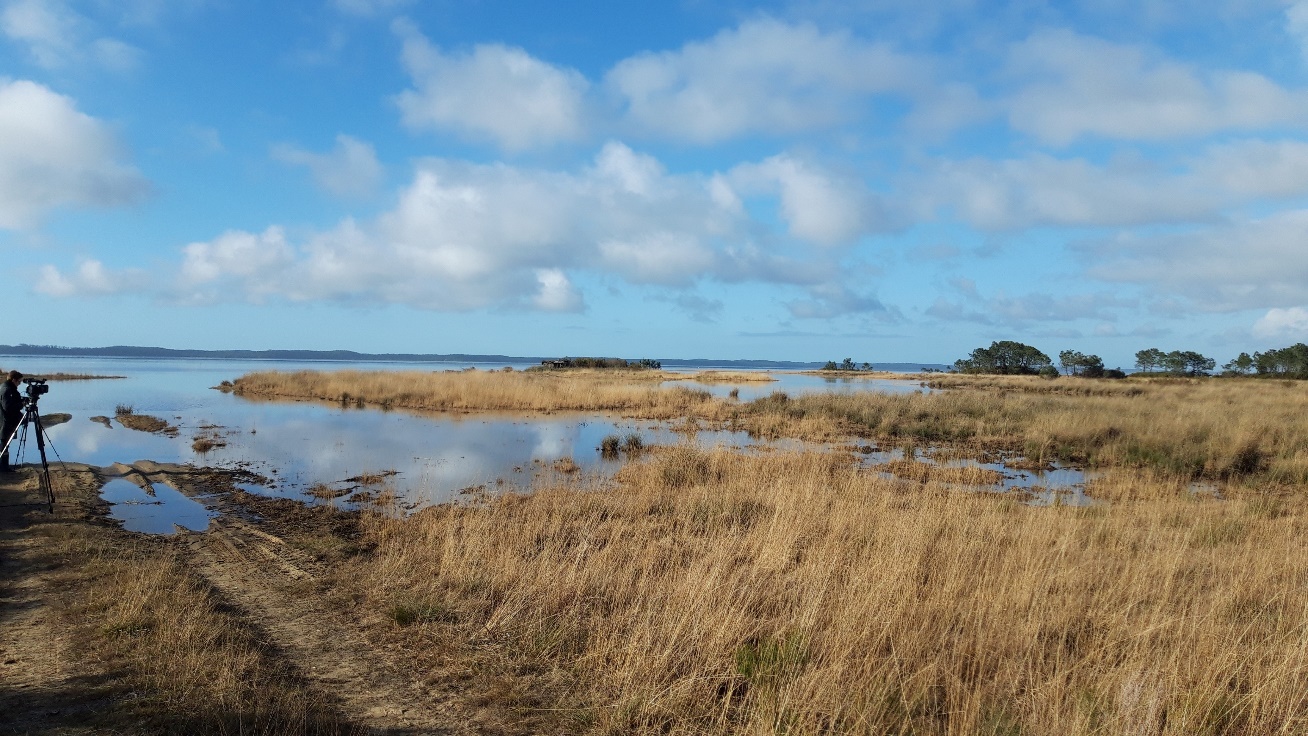 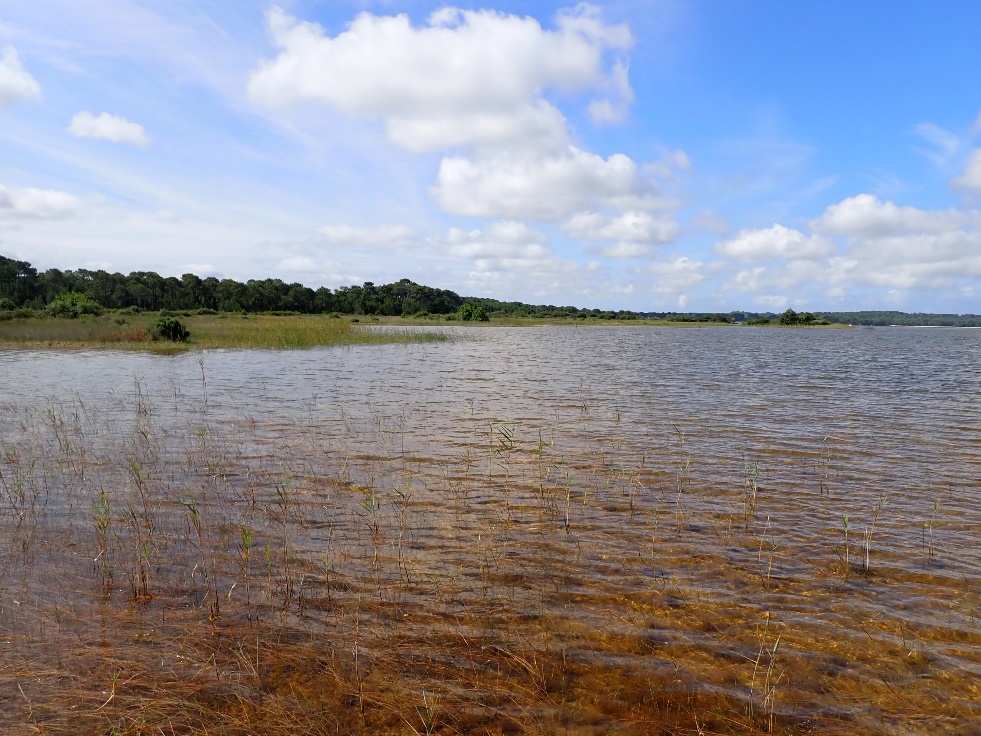 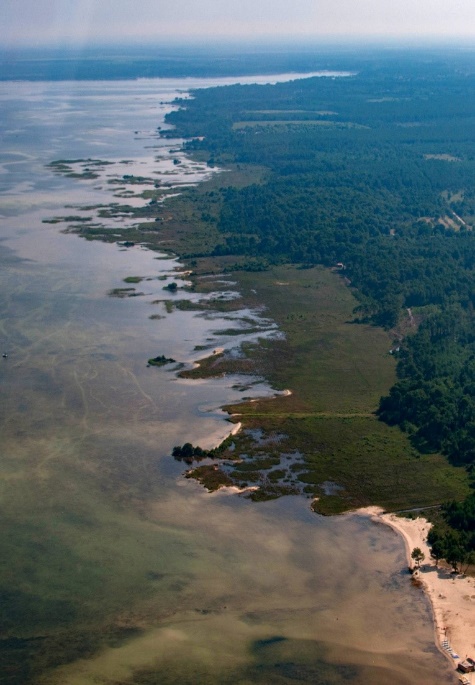 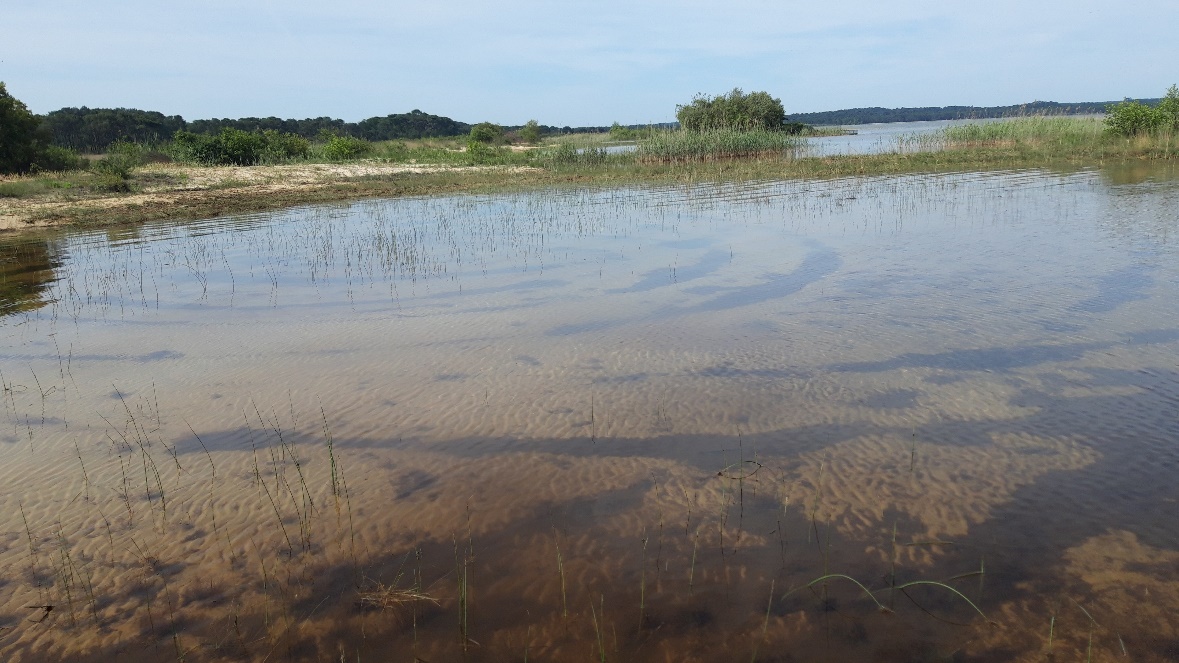 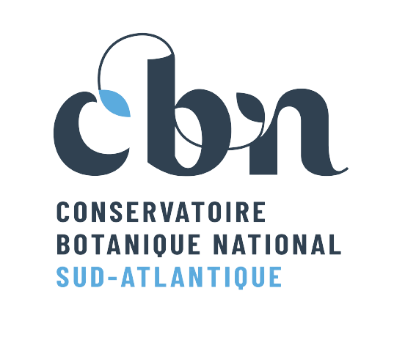 Conservatoire Botanique National 
Sud-Atlantique
Les étangs arrière-littoraux : paysages, végétations, espèces
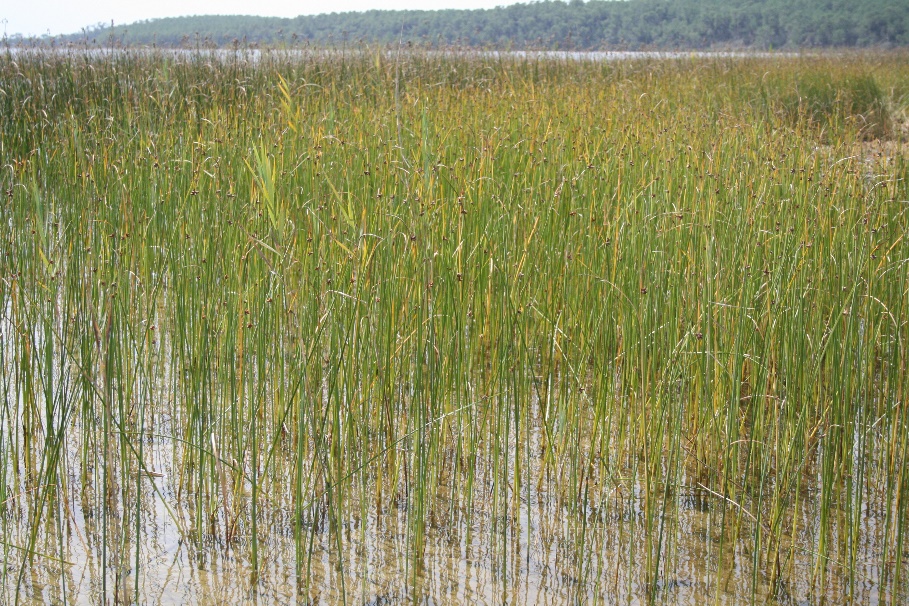 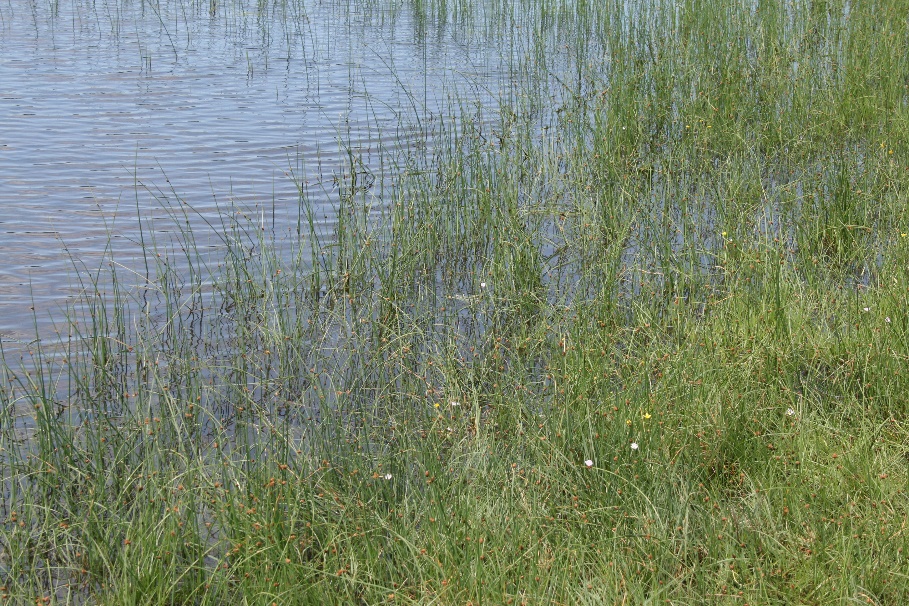 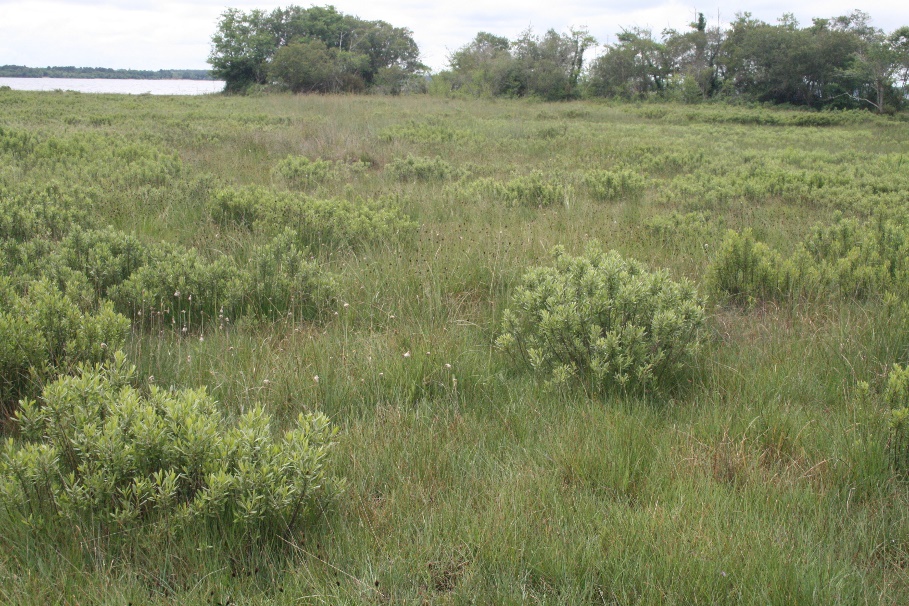 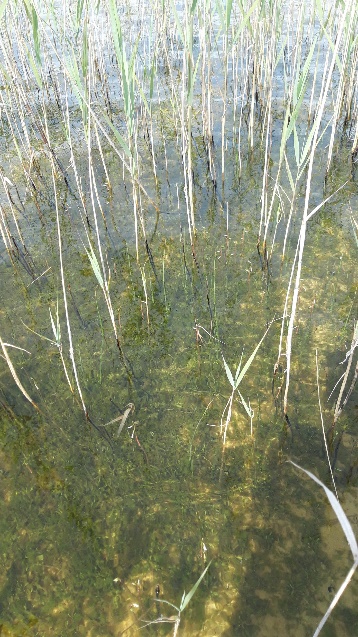 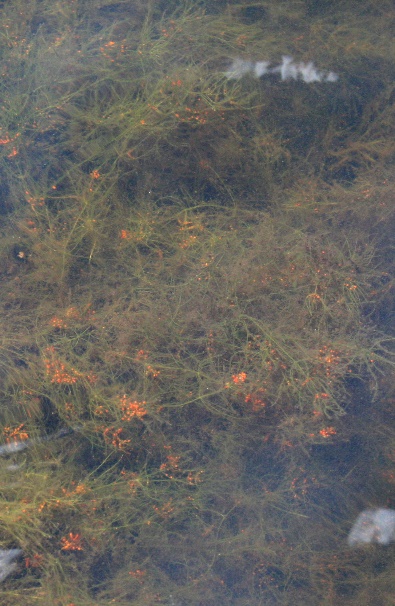 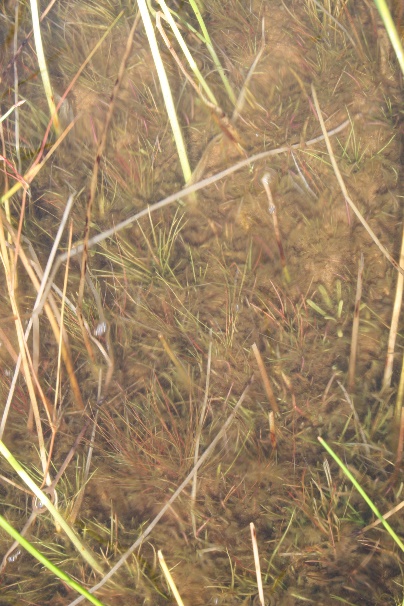 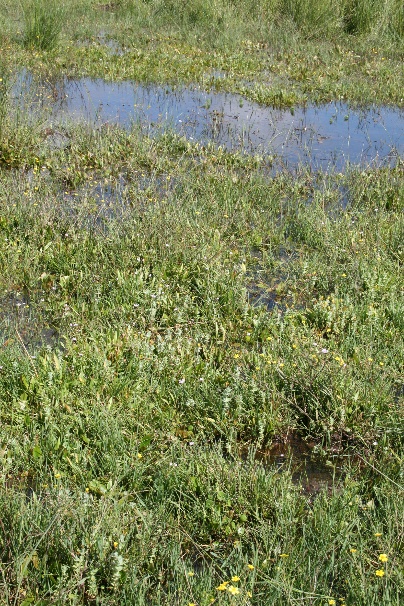 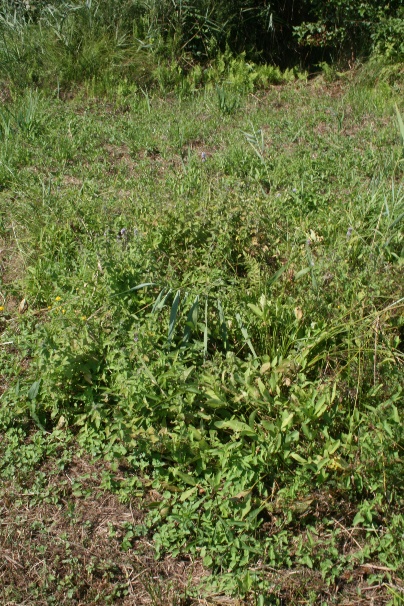 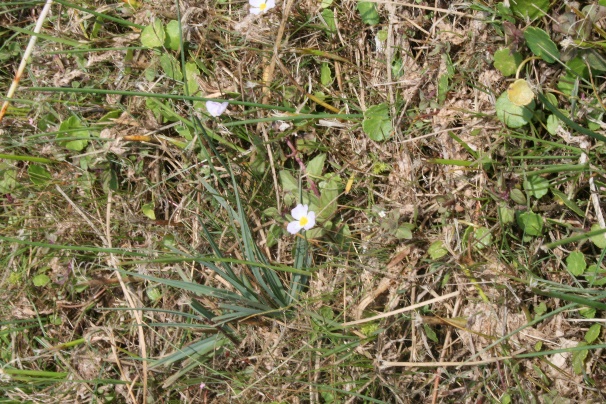 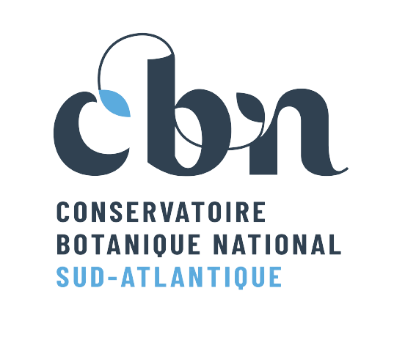 Conservatoire Botanique National 
Sud-Atlantique
Les étangs arrière-littoraux : paysages, végétations, espèces
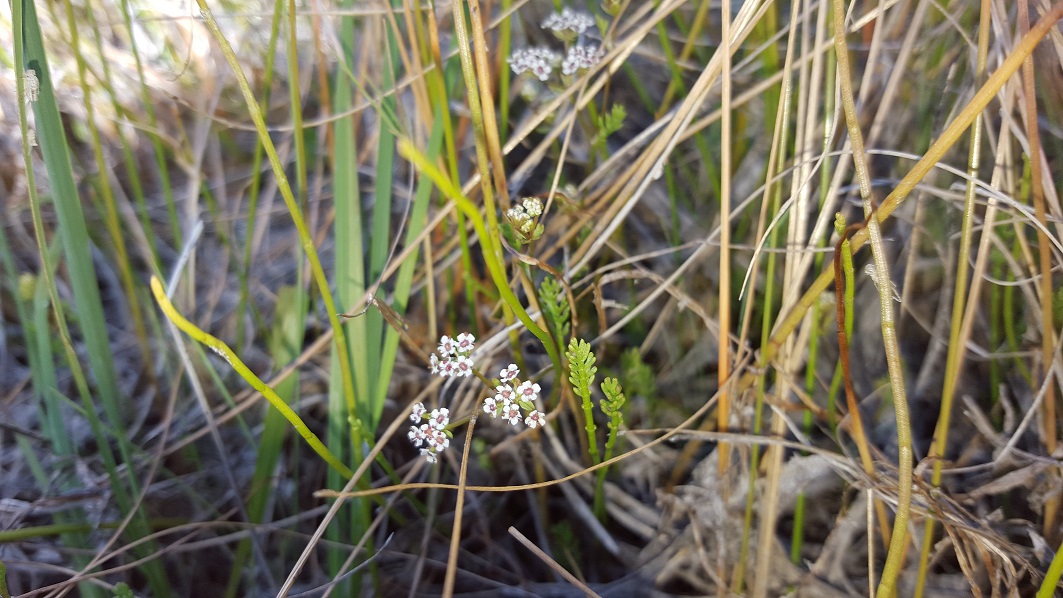 Lobélie de Dortmann
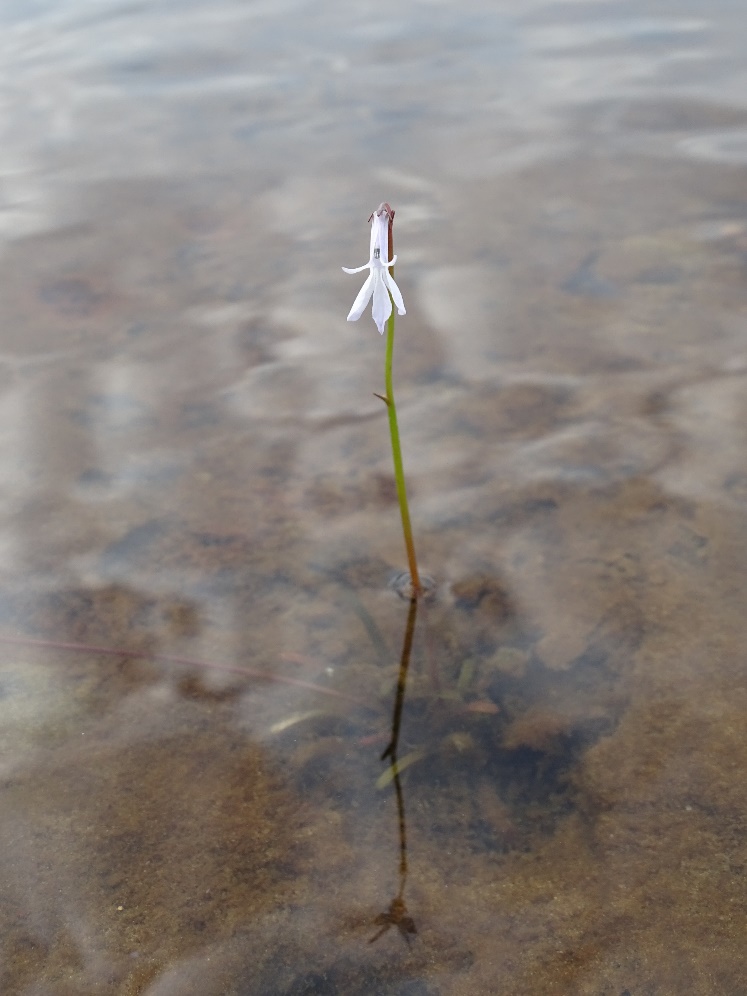 Faux-cresson de Thore
Isoète de Bory
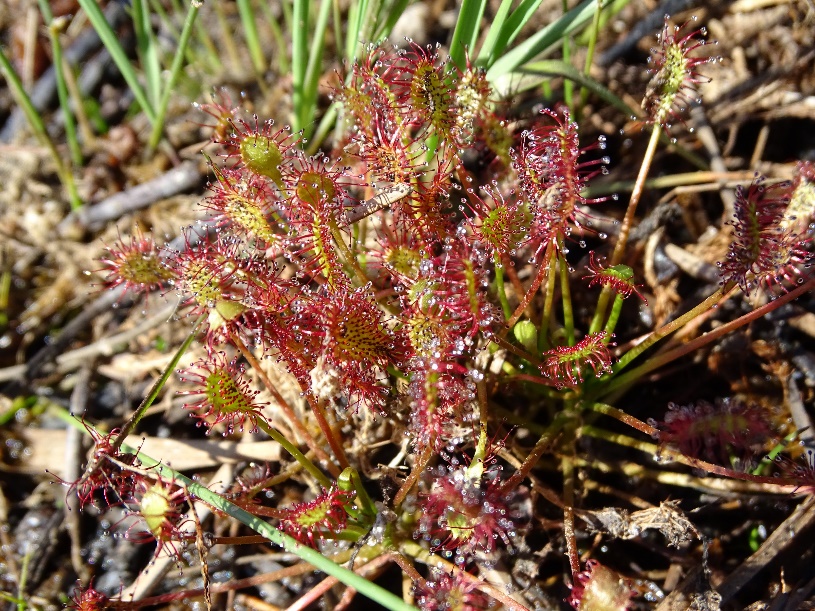 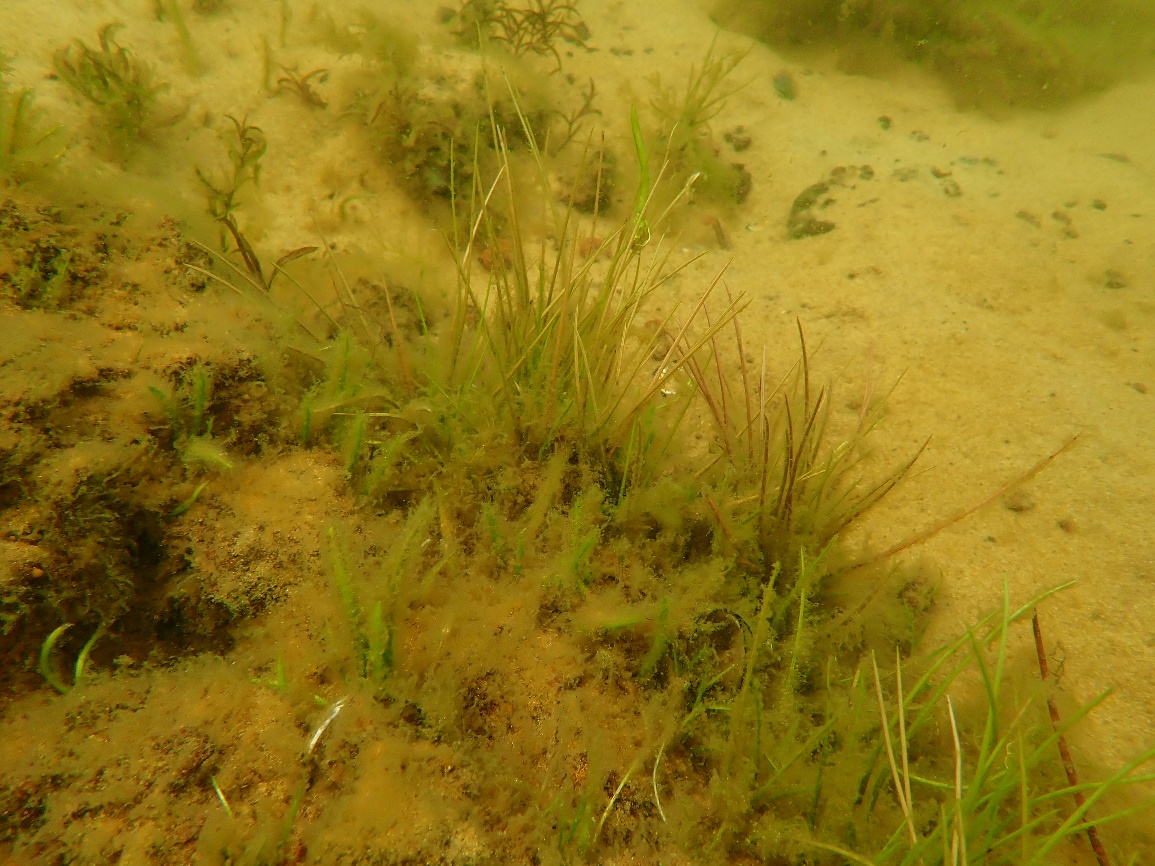 Littorelle à une fleur
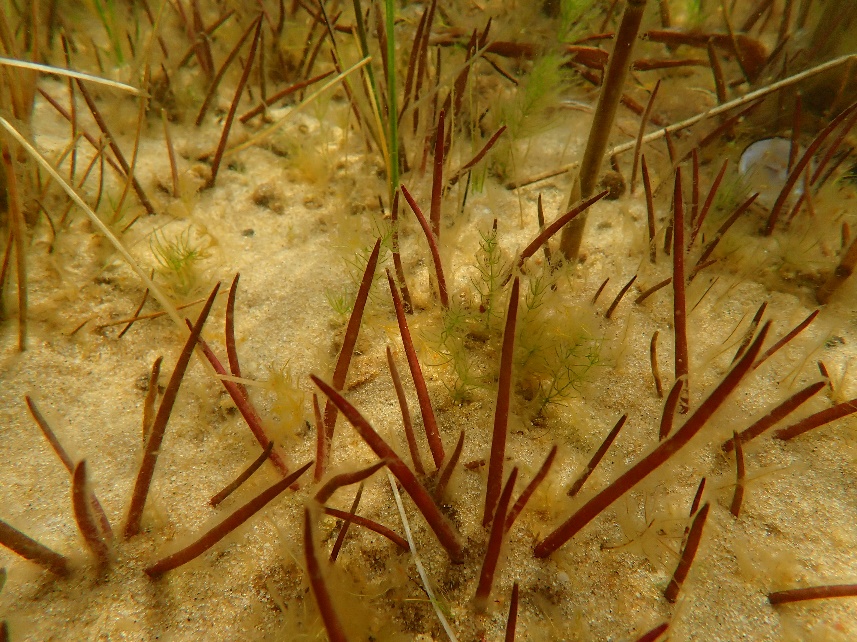 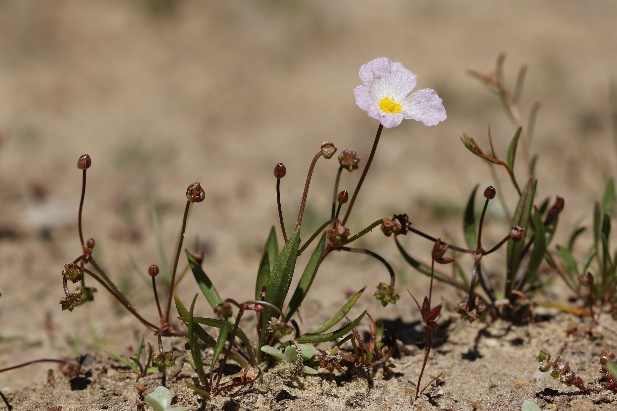 Baldellie de Cavanilles
Drosera à feuilles intermédiaires
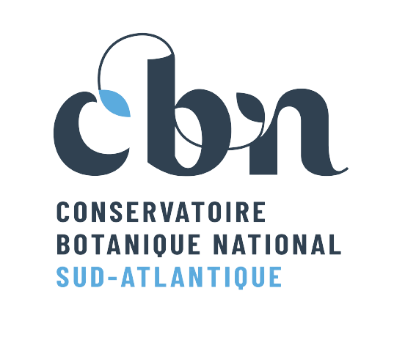 Conservatoire Botanique National 
Sud-Atlantique
Présentation des espèces
Isoète de Bory
Espèce d’intérêt communautaire
Protégée à l’échelle nationale
Liste rouge nationale et régionale (Aquitaine) : en danger d’extinction [EN]
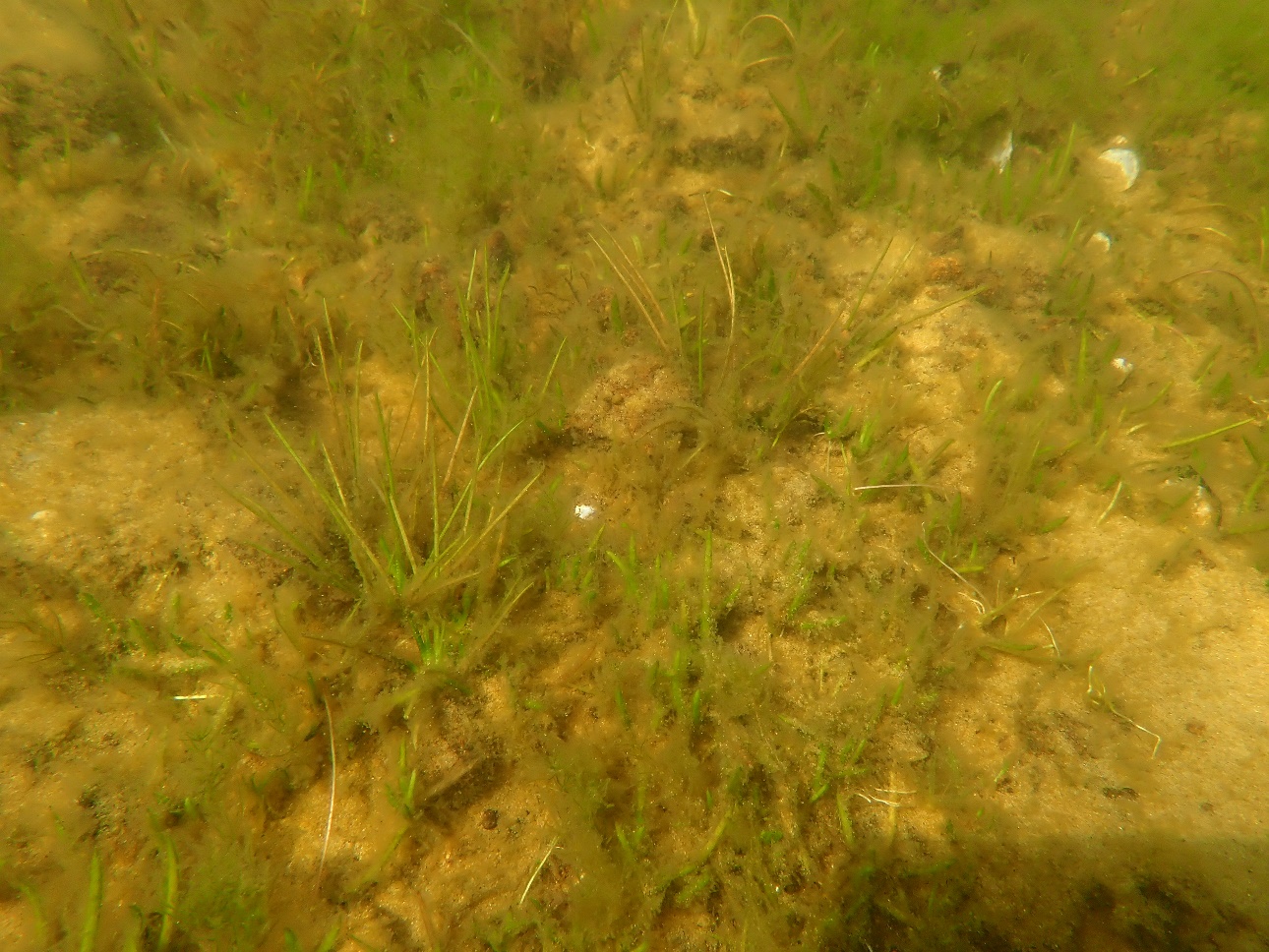 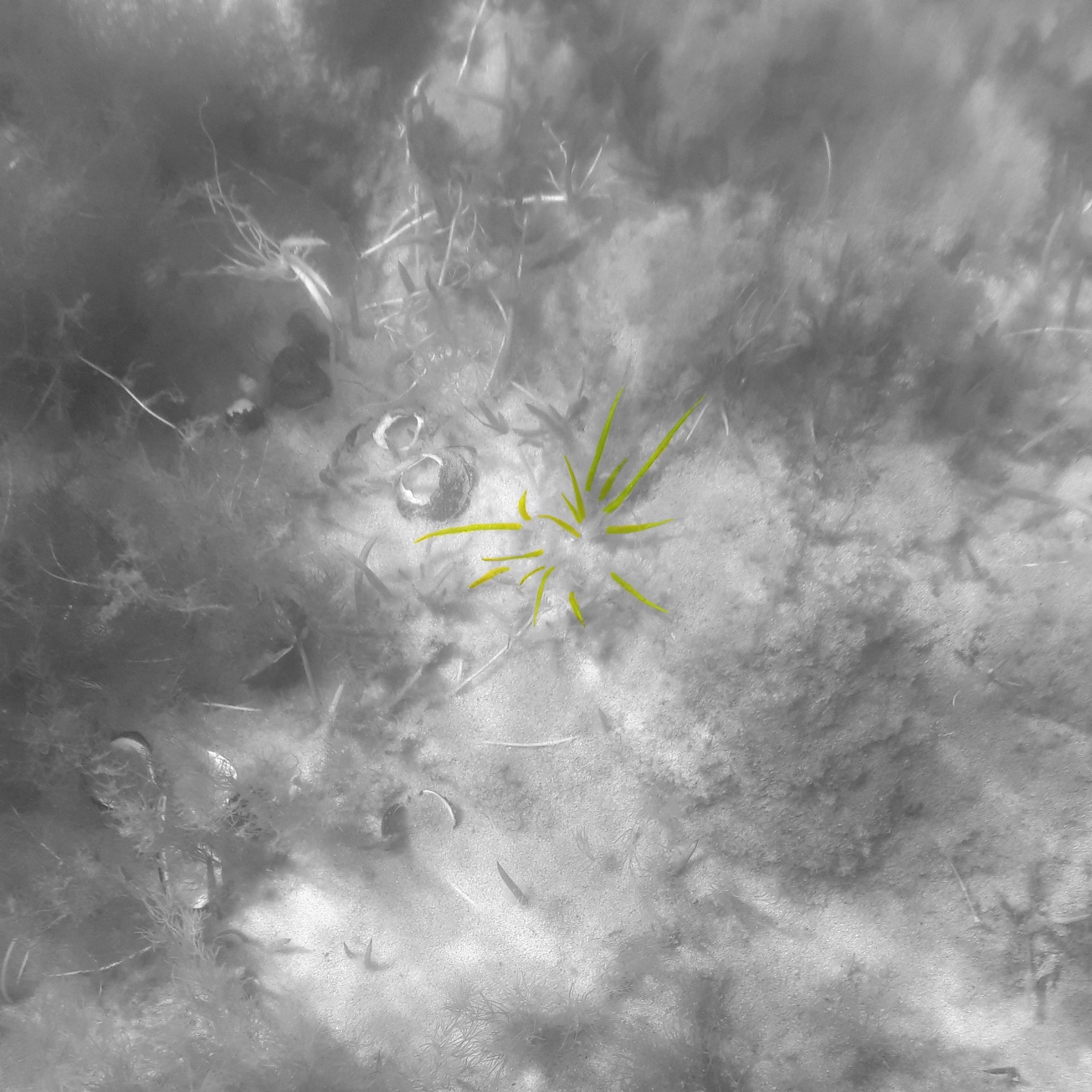 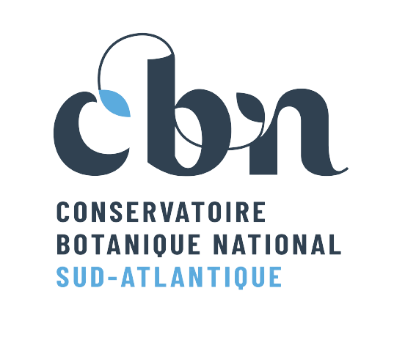 Conservatoire Botanique National 
Sud-Atlantique
Présentation des espèces
Lobélie de Dortmann
Protégée à l’échelle nationale
Liste rouge nationale : quasi-menacée [NT]
Liste rouge régionale (Aquitaine) : en danger d’extinction [EN]
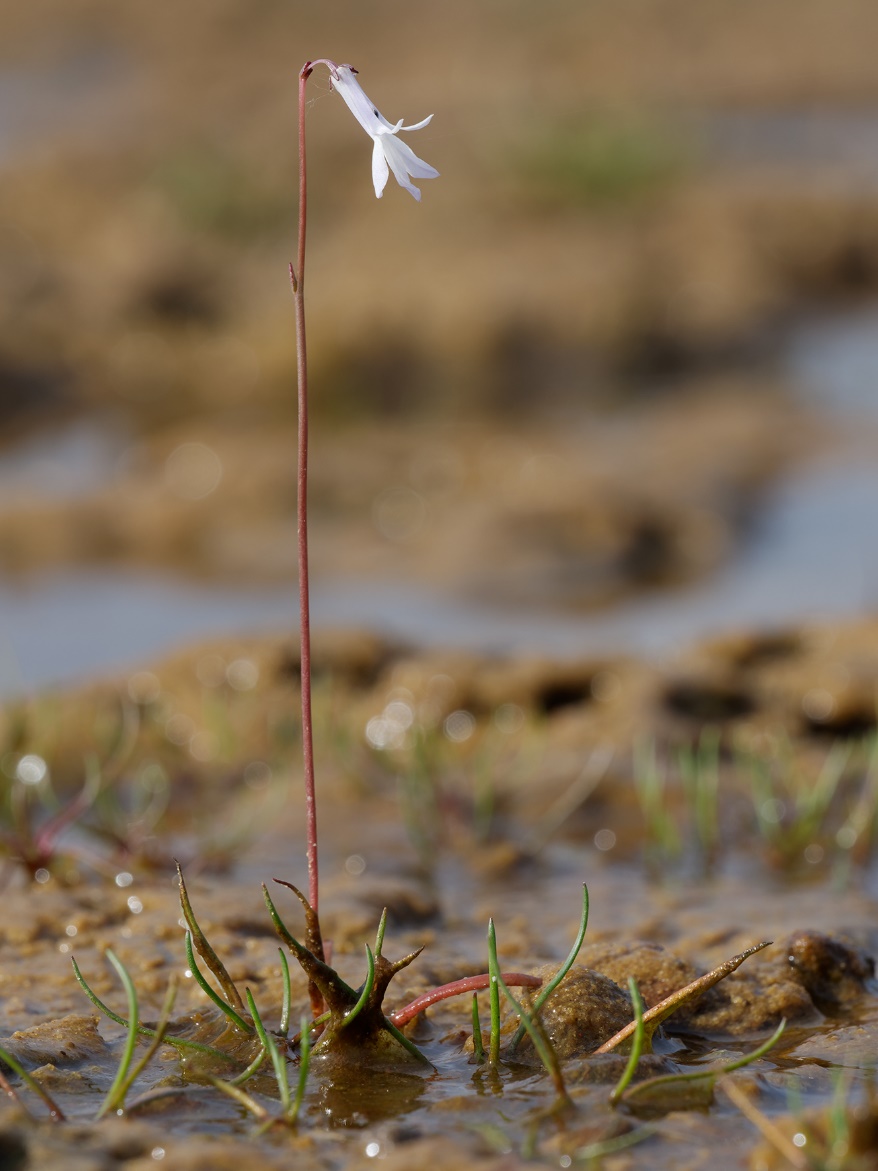 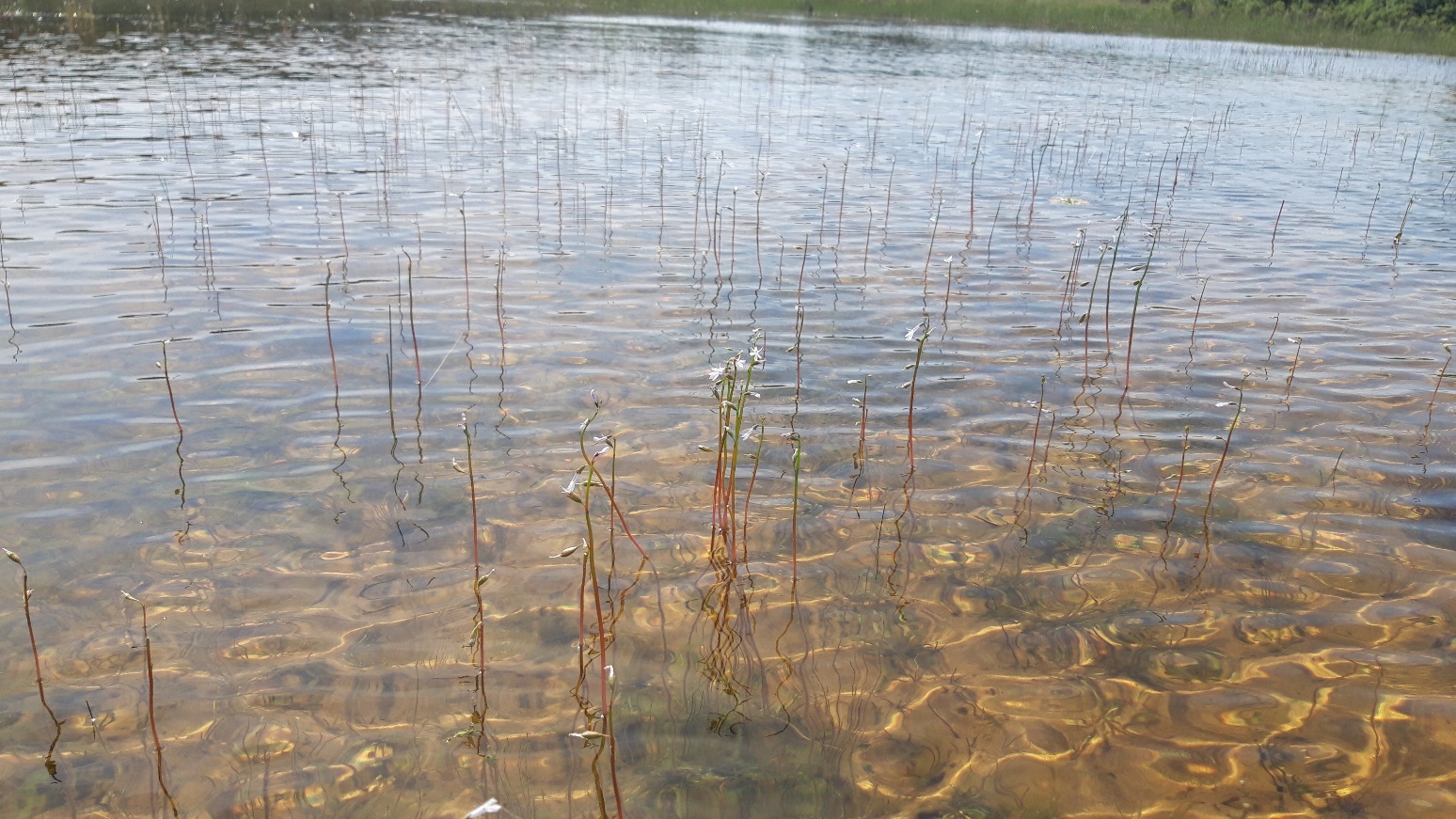 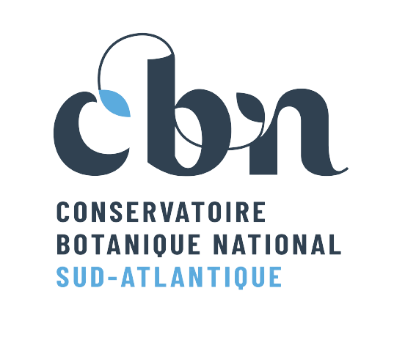 Conservatoire Botanique National 
Sud-Atlantique
Présentation des espèces
Lobélie de Dortmann
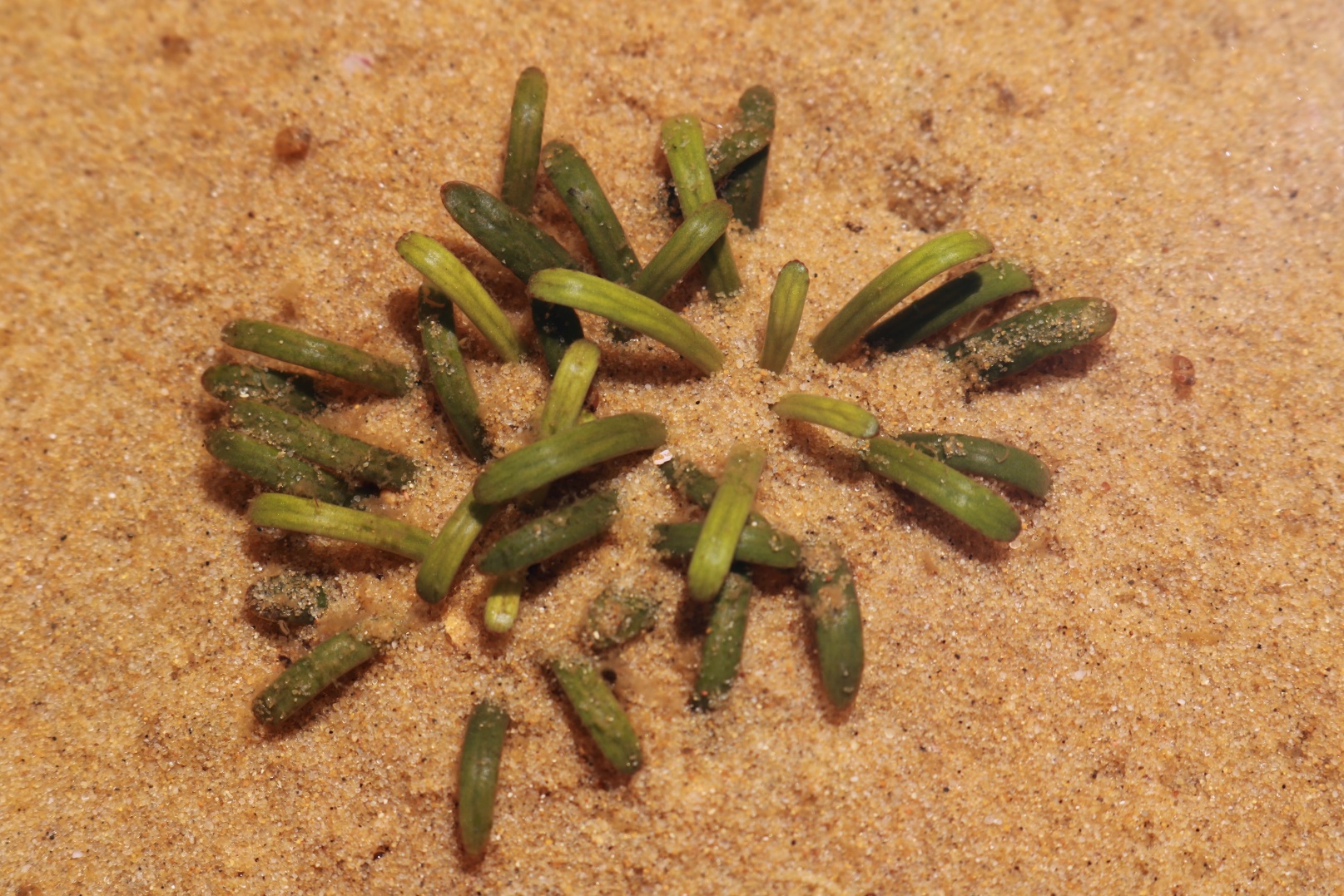 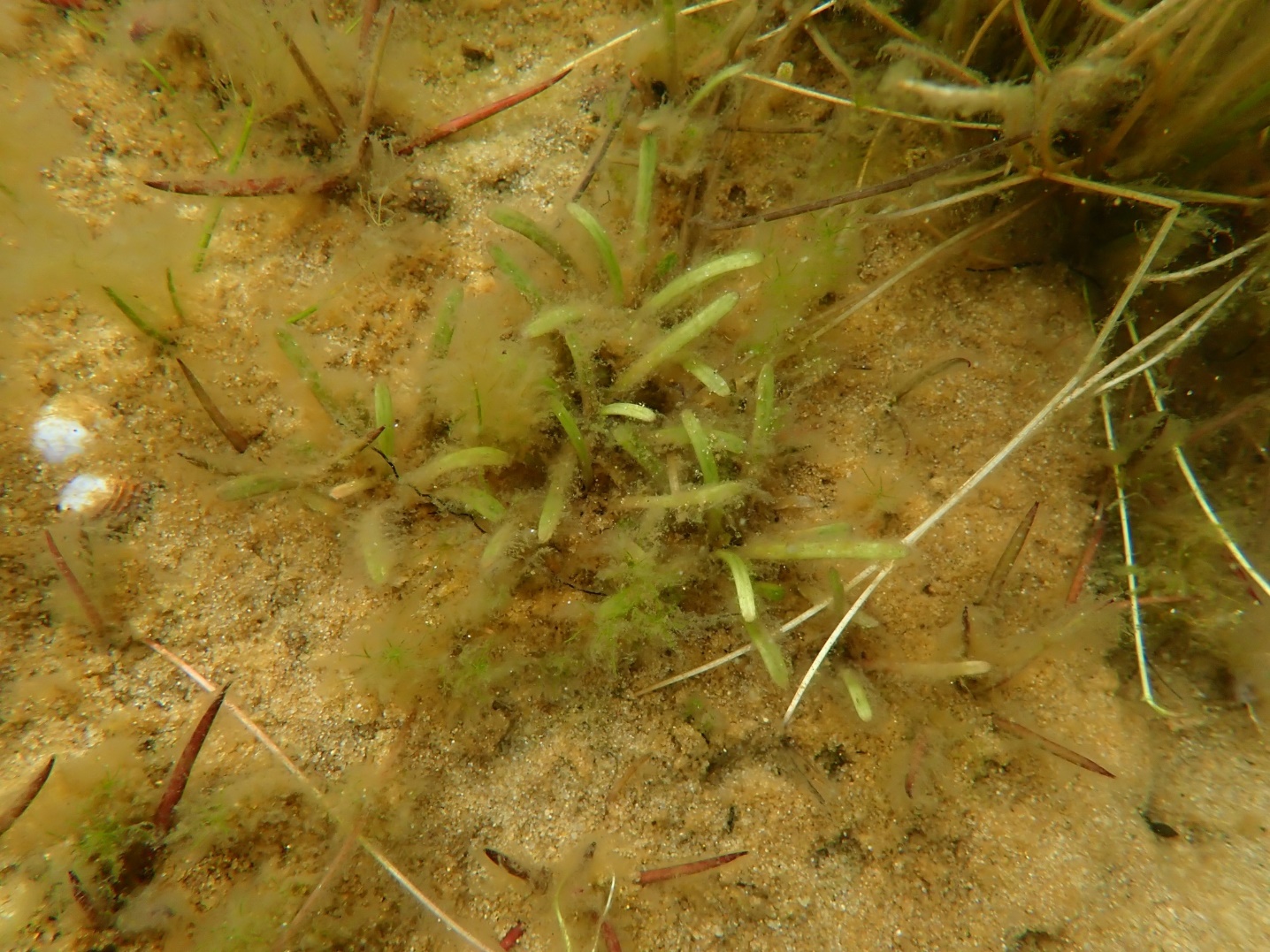 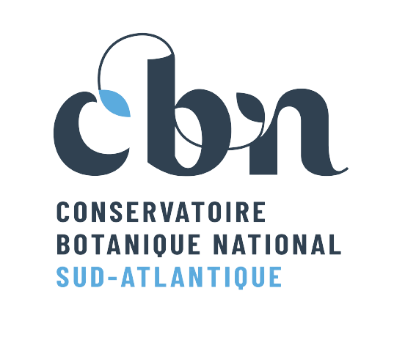 Conservatoire Botanique National 
Sud-Atlantique
Présentation des espèces
Littorelle à une fleur
Protégée à l’échelle nationale
Liste rouge régionale (Aquitaine ) : quasi-menacée [NT]
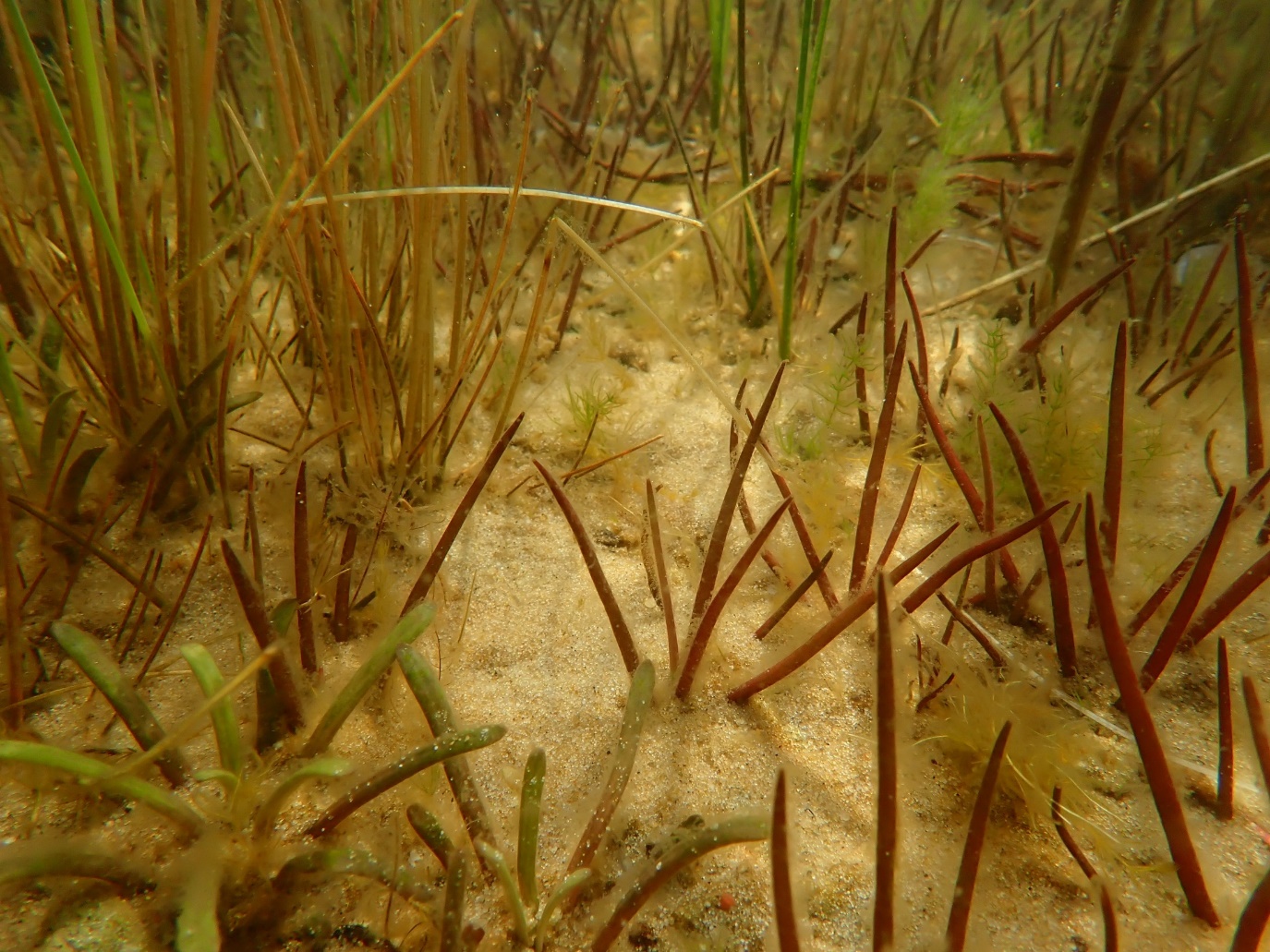 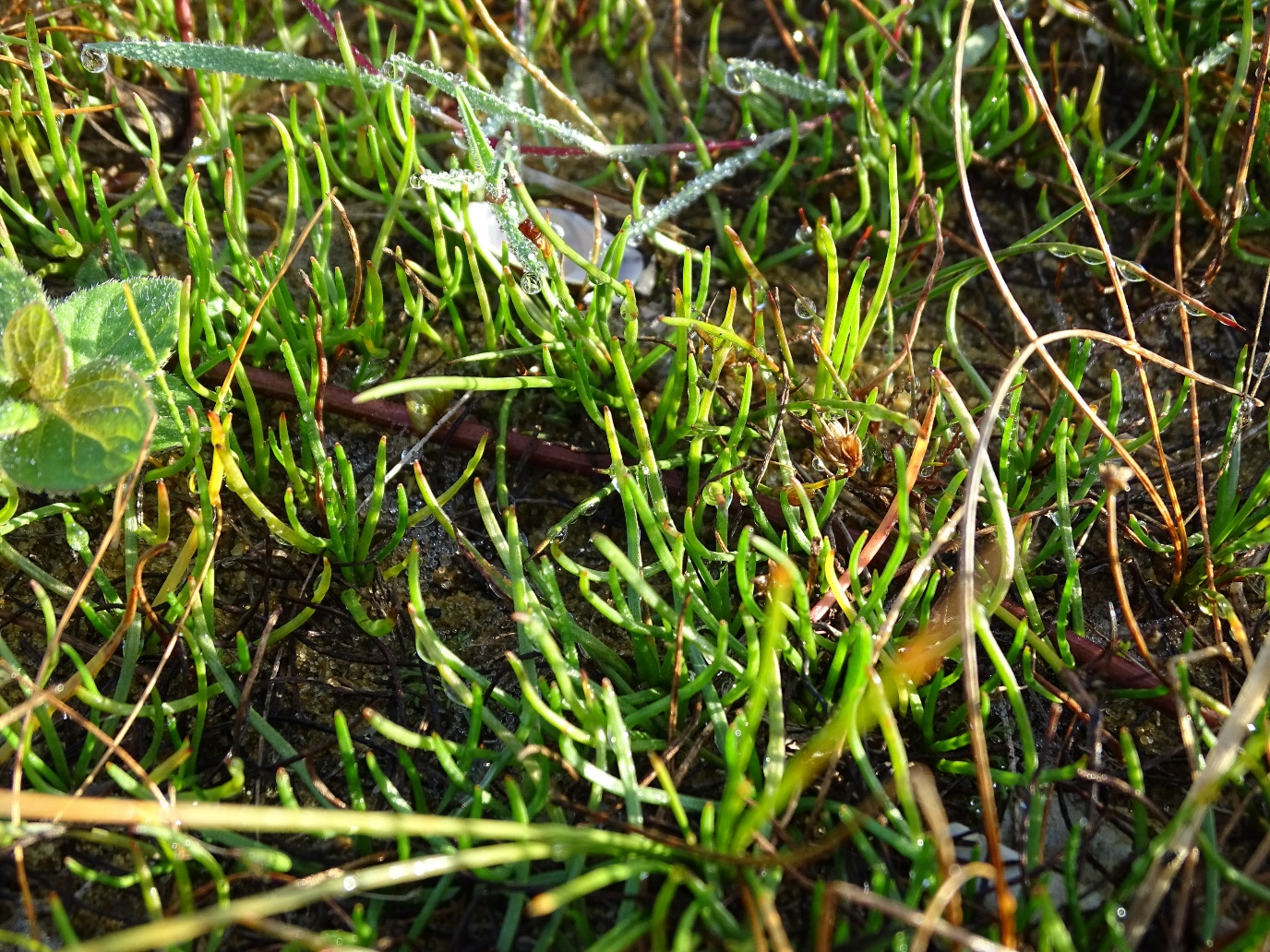 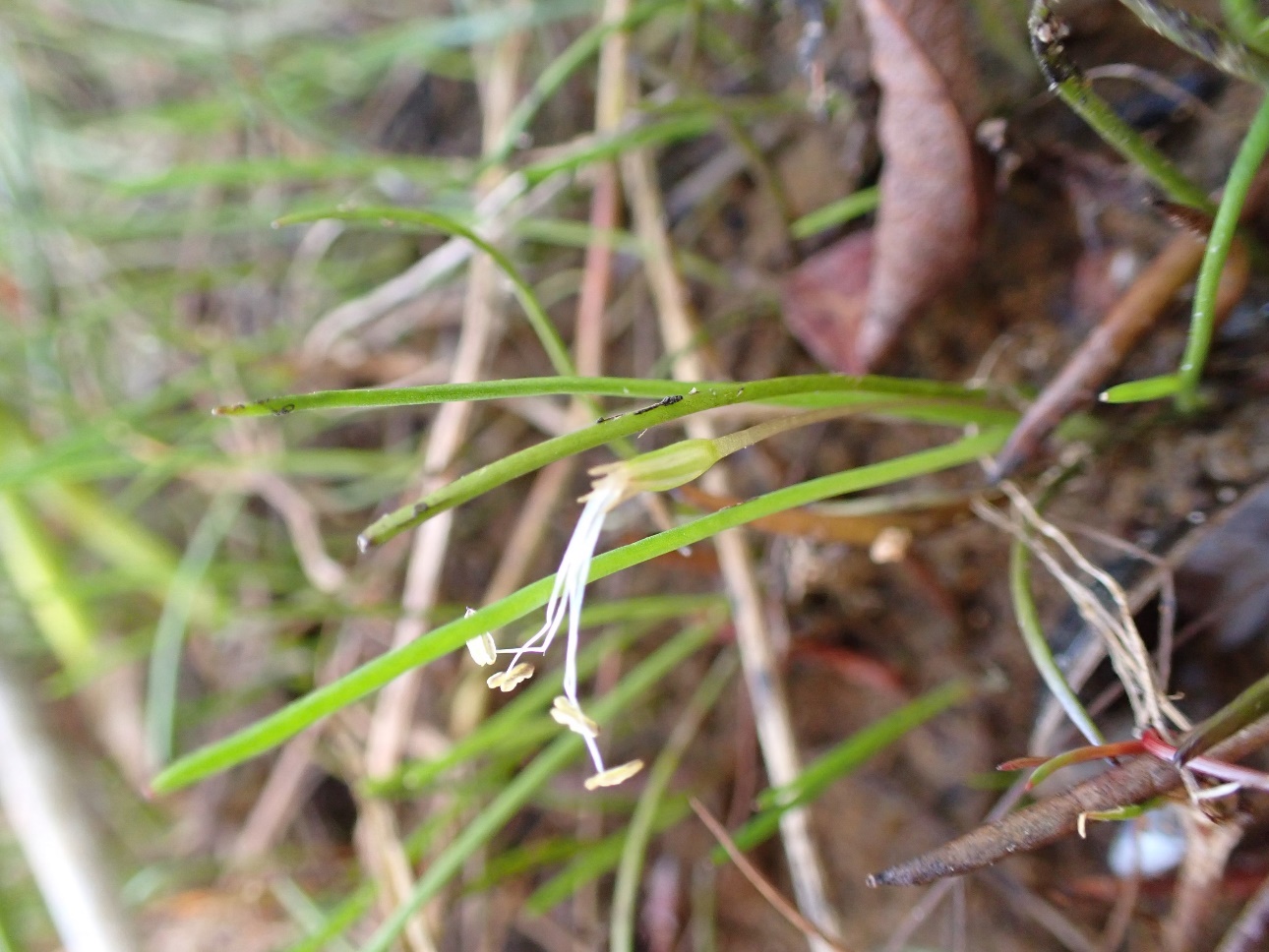 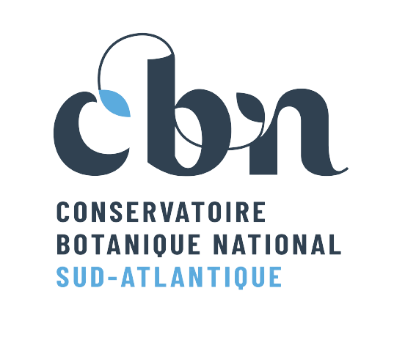 Conservatoire Botanique National 
Sud-Atlantique
Des végétations aux multiples rôles fonctionnels
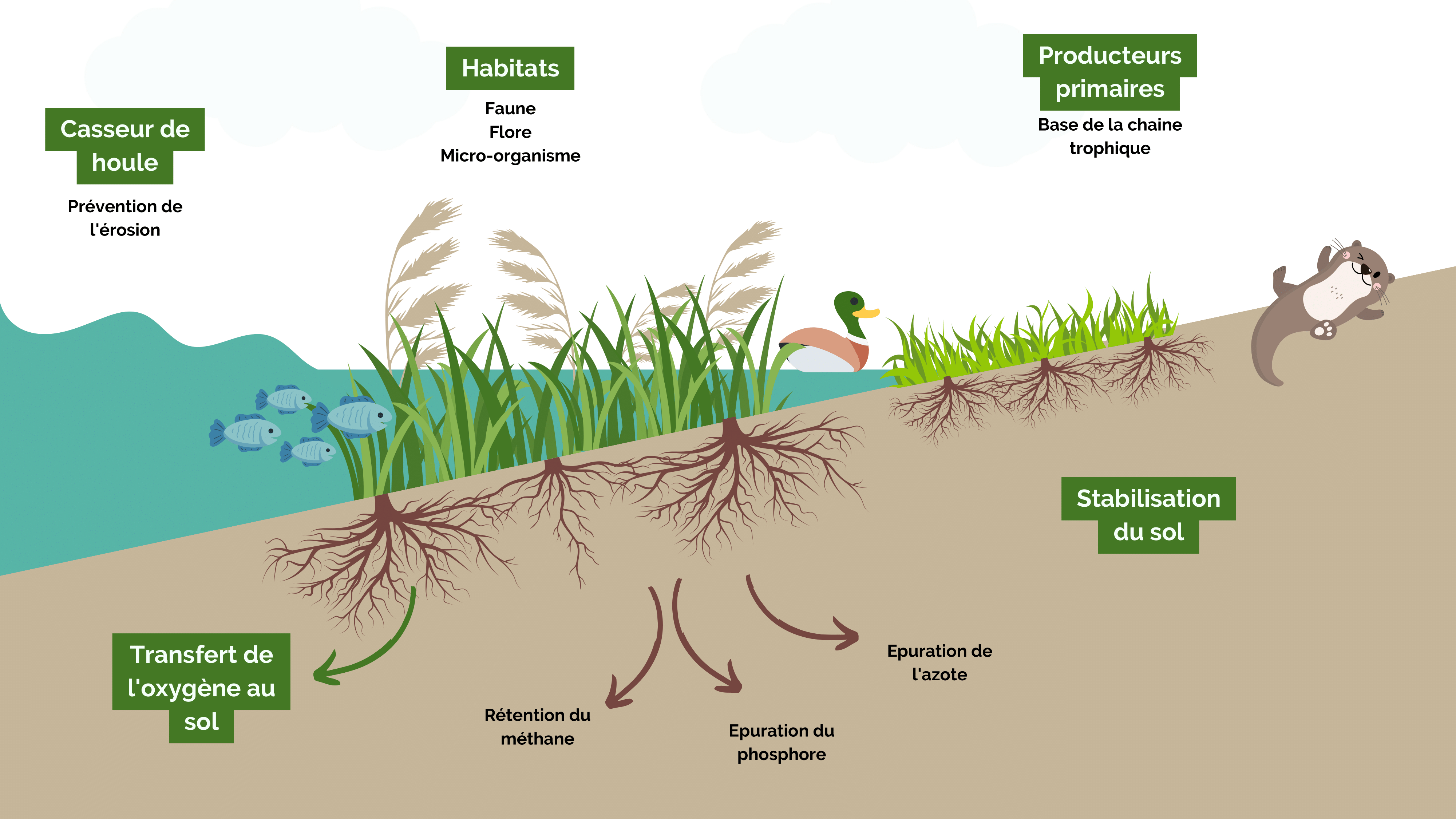 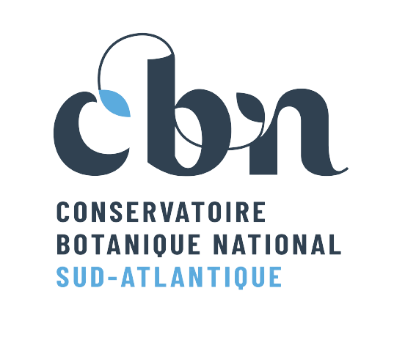 Conservatoire Botanique National 
Sud-Atlantique
… qui sont soumises à de nombreuses pressions
Changement climatique
Activités anthropiques
Espèces exotiques envahissantes
Sites Natura 2000
Réduction des pressions
Plan national d’actions
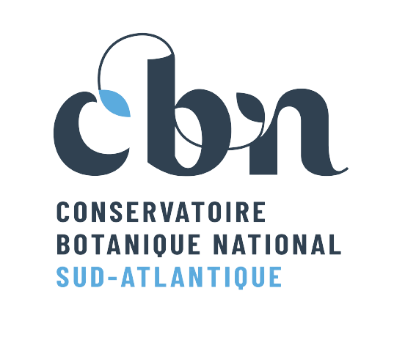 Conservatoire Botanique National 
Sud-Atlantique
Qu’est-ce qu’un Plan national d’actions ?
Article L.411-3 du Code de l’environnement
« Des plans nationaux d'action opérationnels pour la conservation ou le rétablissement des espèces visées aux articles L. 411-1 et L. 411-2 ainsi que des espèces d’insectes pollinisateurs sont élaborés, par espèce ou par groupe d’espèces, et mis en œuvre sur la base des données des instituts scientifiques compétents et des organisations de protection de l’environnement, lorsque la situation biologique de ces espèces le justifie. »
Plan national d’actions en faveur des végétations de bords d’étangs arrière-littoraux des Landes et de Gironde
Les végétations
Les espèces
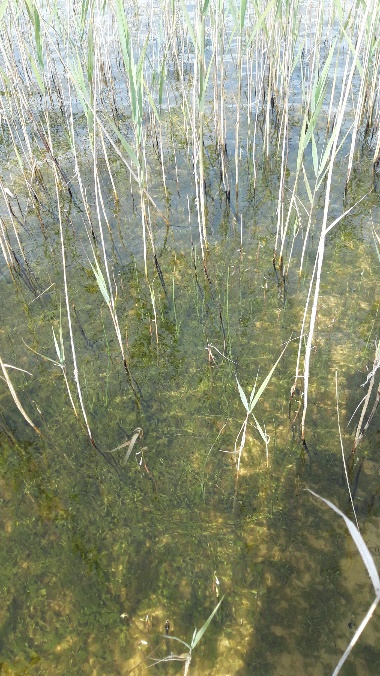 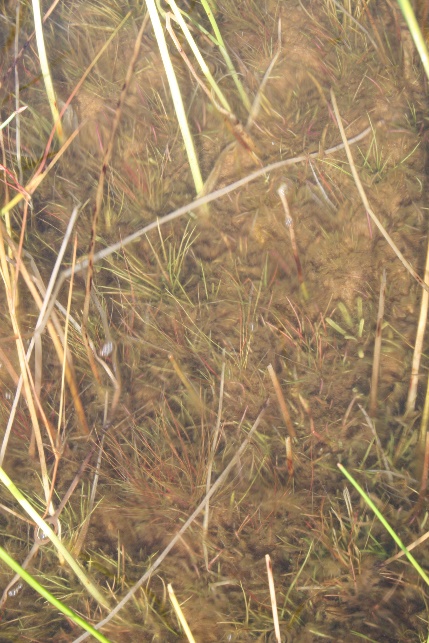 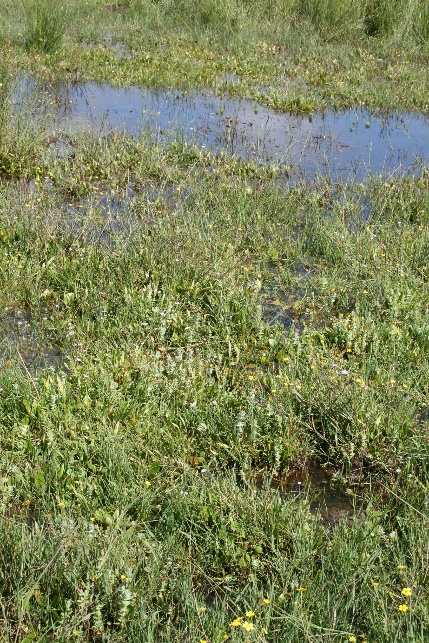 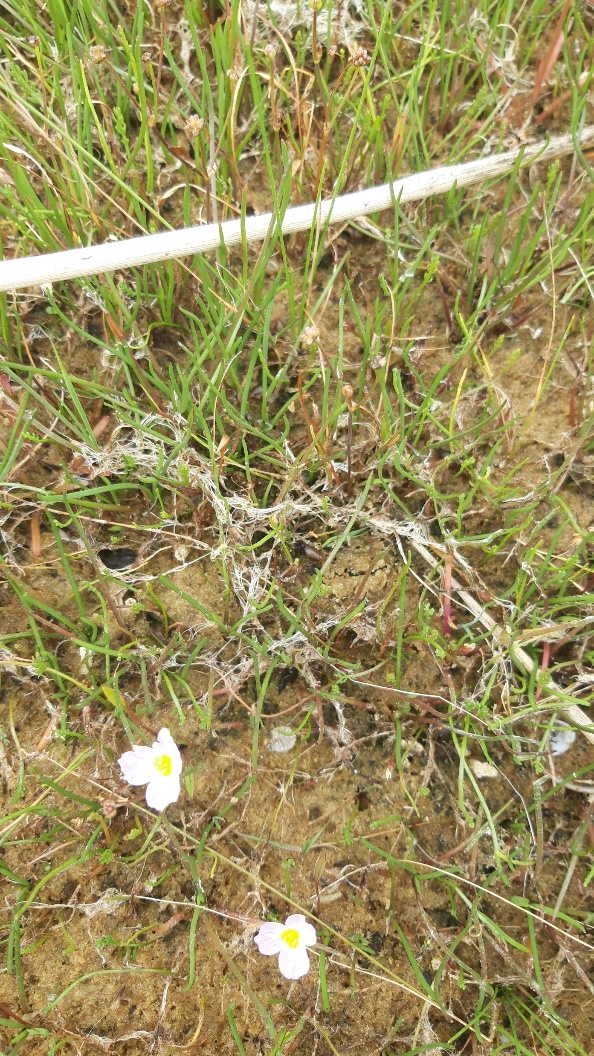 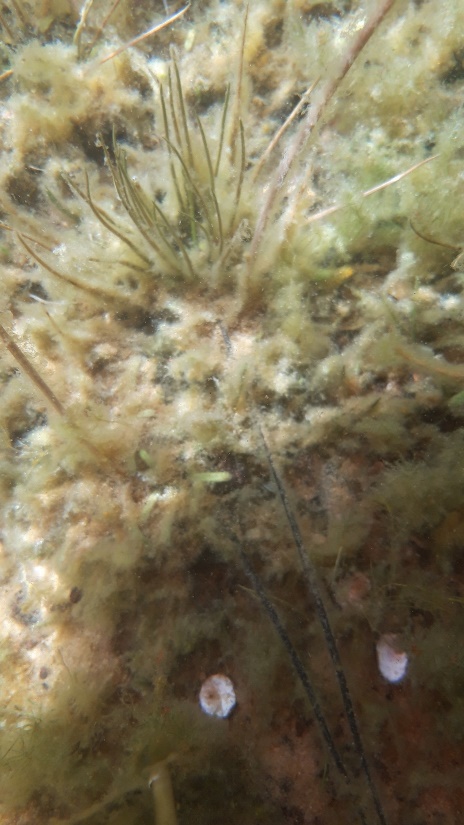 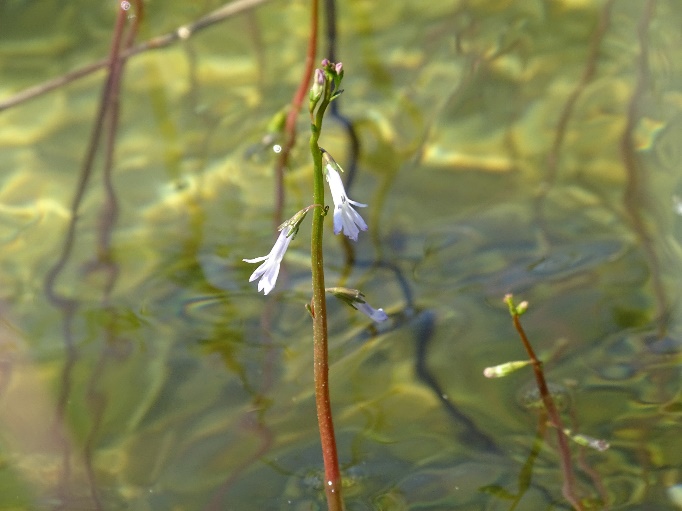 Lobélie de Dortmann
Littorelle à une fleur
Isoète de Bory
Et d’autres par effet parapluie …
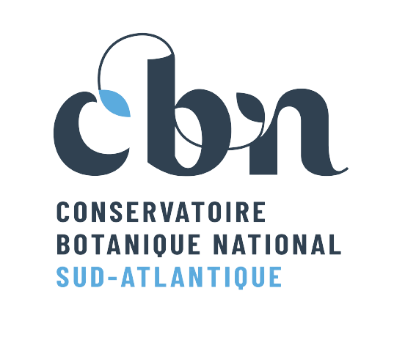 Conservatoire Botanique National 
Sud-Atlantique
L’outil « PNA »
Sensibilisation, information, police
Conservation in-situ
Conservation ex-situ
PNA approuvé en juillet 2021 pour une durée de 10 ans
22 actions
3 enjeux
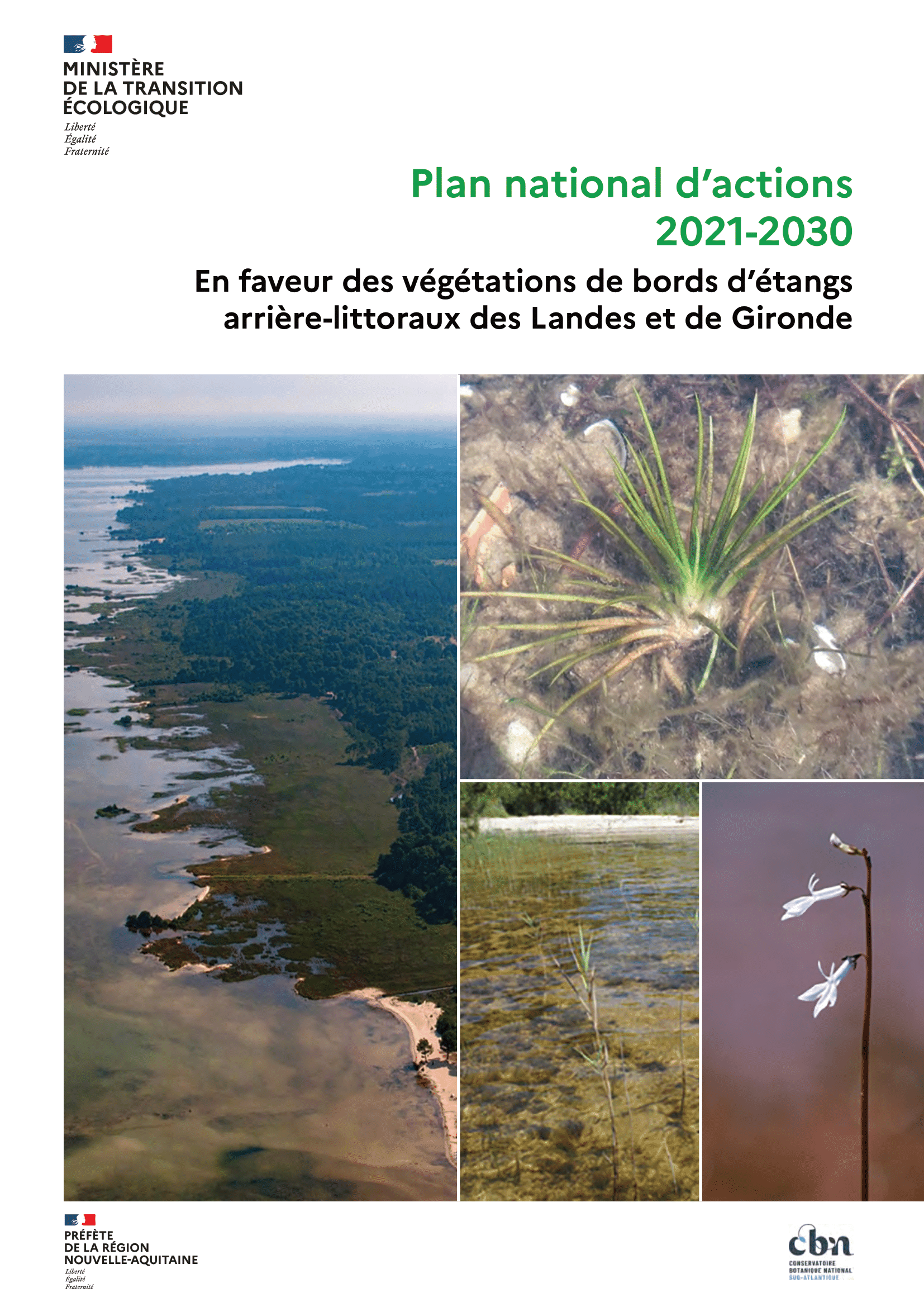 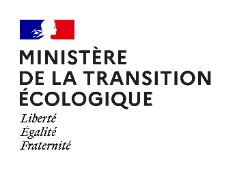 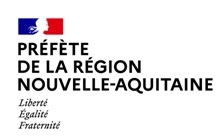 Pilotage par la DREAL-NA
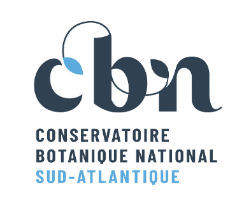 Lettre de mission
Animation de la mise en œuvre par le CBNSA
Acteurs du territoire
Experts scientifiques et techniques
Comité de pilotage
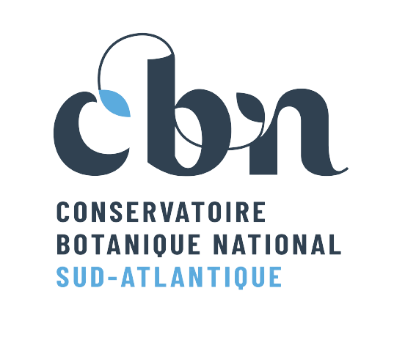 Conservatoire Botanique National 
Sud-Atlantique
Les actions du PNA
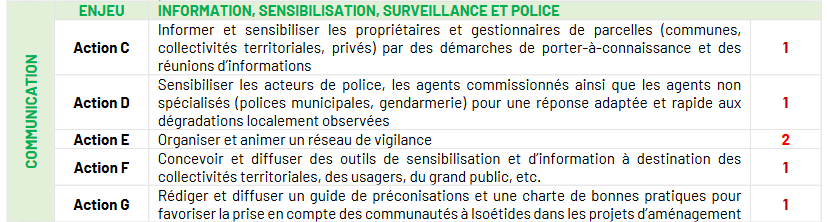 Fiche action
Calendrier prévisionnel
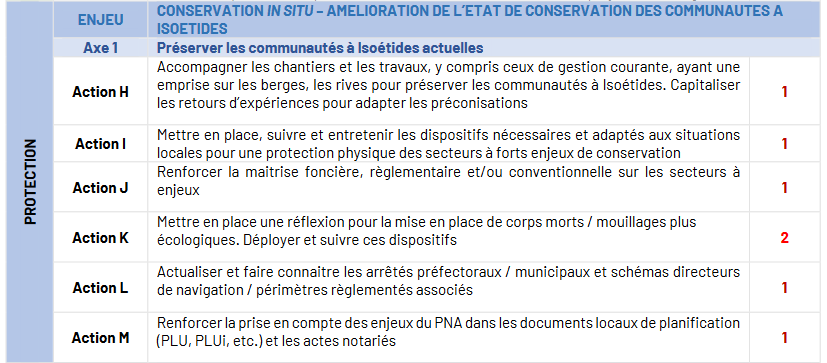 Zoom sur 2 actions phares mises en œuvre en 2022 – 2023 (année 2) :
Action N : consolider le protocole de suivi des 3 Isoétides et le diffuser ; animer le réseau de suivi, la centralisation des données et leur analyse
Action L : actualiser et faire connaitre les arrêtés préfectoraux / municipaux et schémas directeurs de navigation / périmètres réglementaires associés
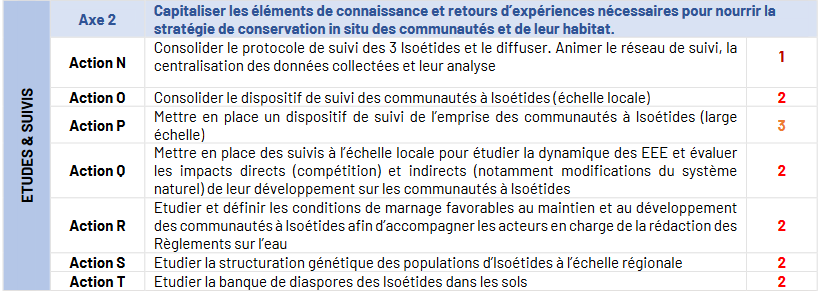 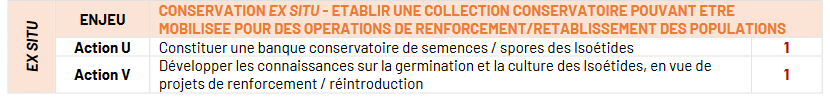 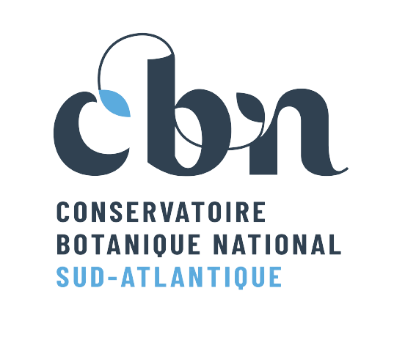 Conservatoire Botanique National 
Sud-Atlantique
Et concrètement ?
Action N – consolider le protocole de suivi des 3 Isoétides et le diffuser ; animer le réseau de suivi, la centralisation des données et leur analyse
Réaliser un état des lieux
Stage 2022 : rédiger le protocole et le mettre en œuvre sur 2 plans d’eau (Cazaux-Sanguinet et Biscarrosse-Parentis)
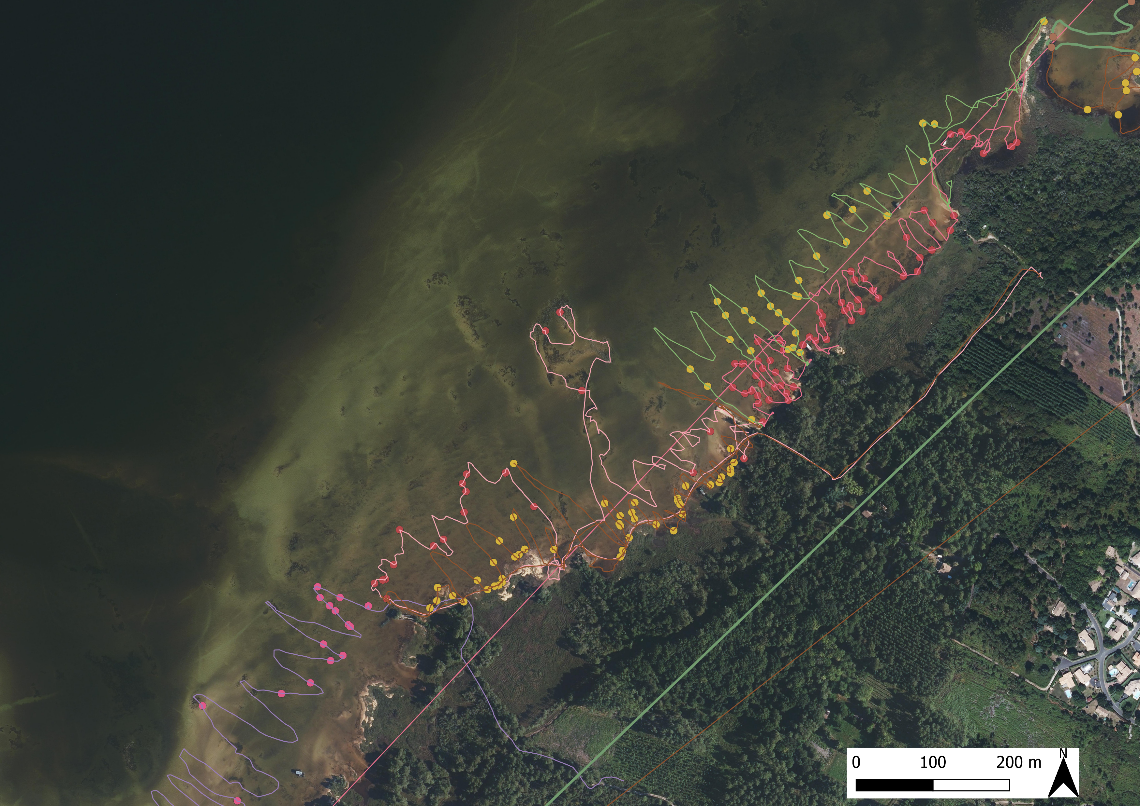 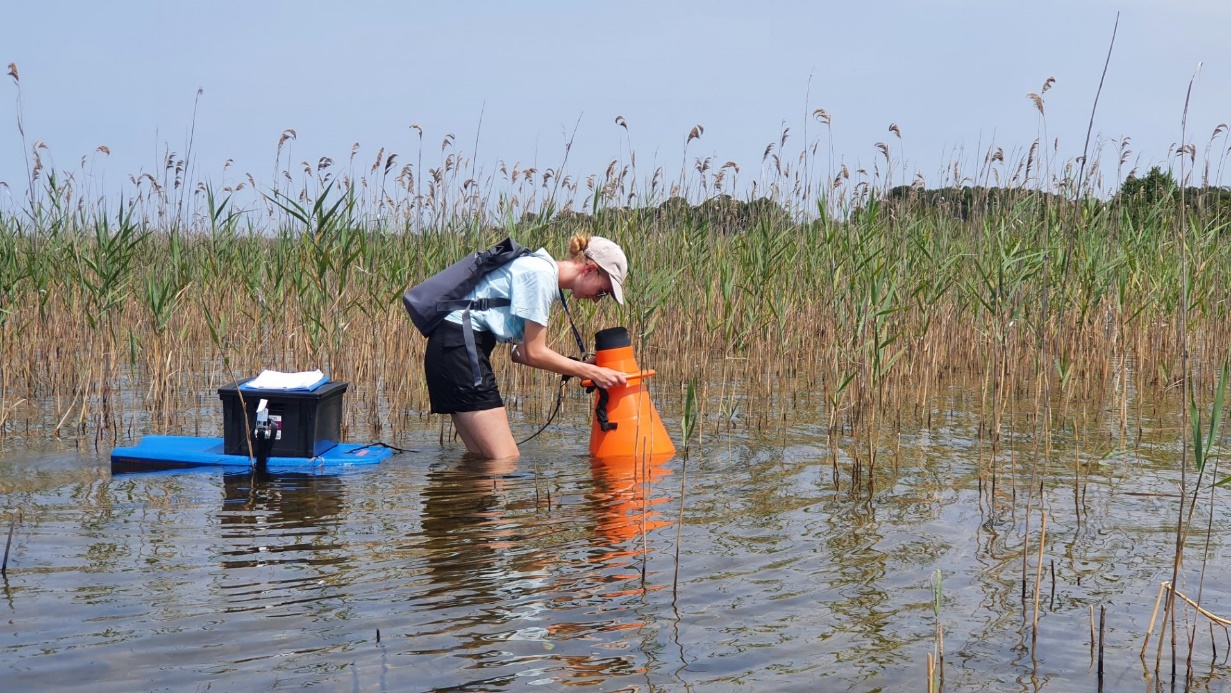 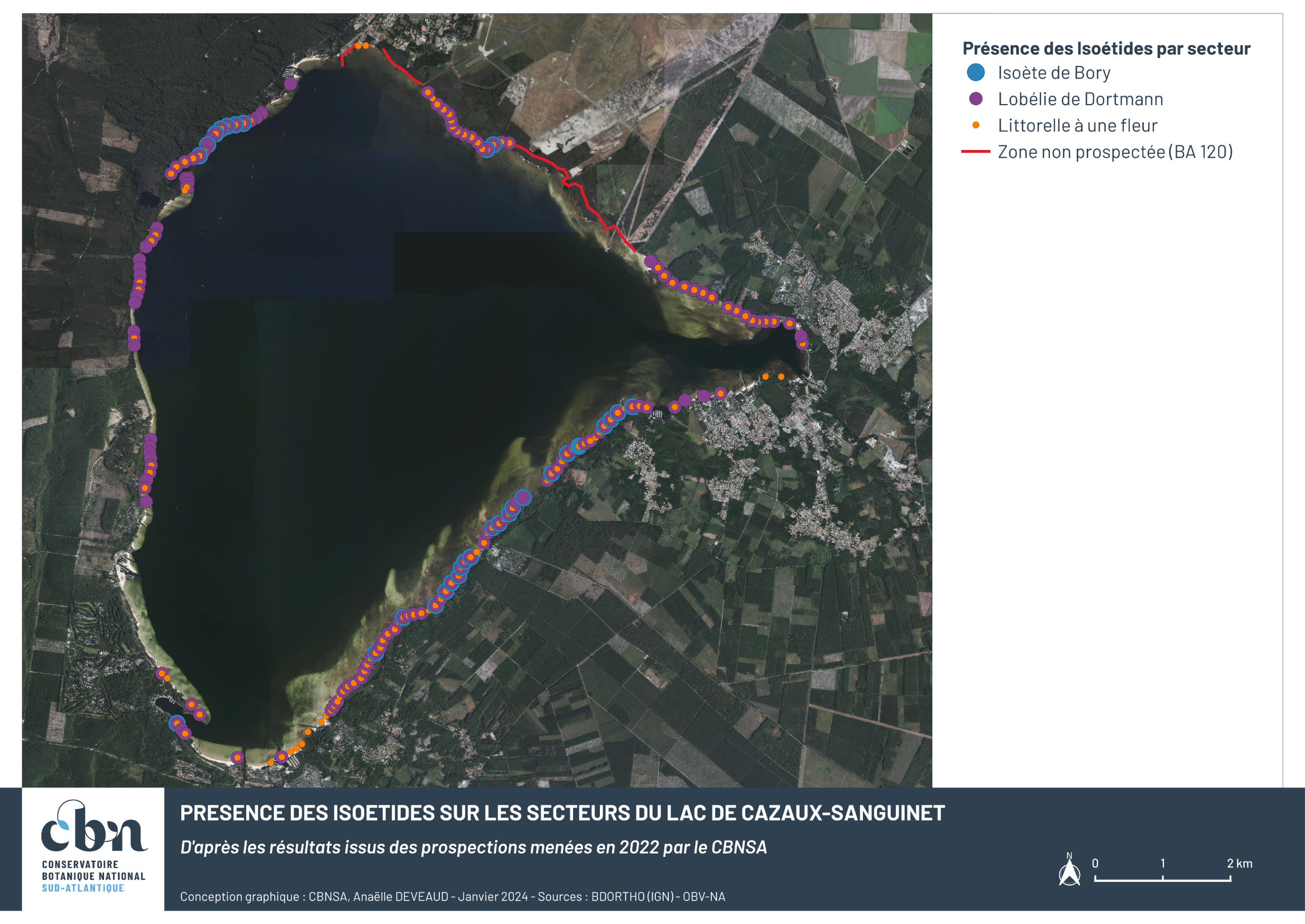 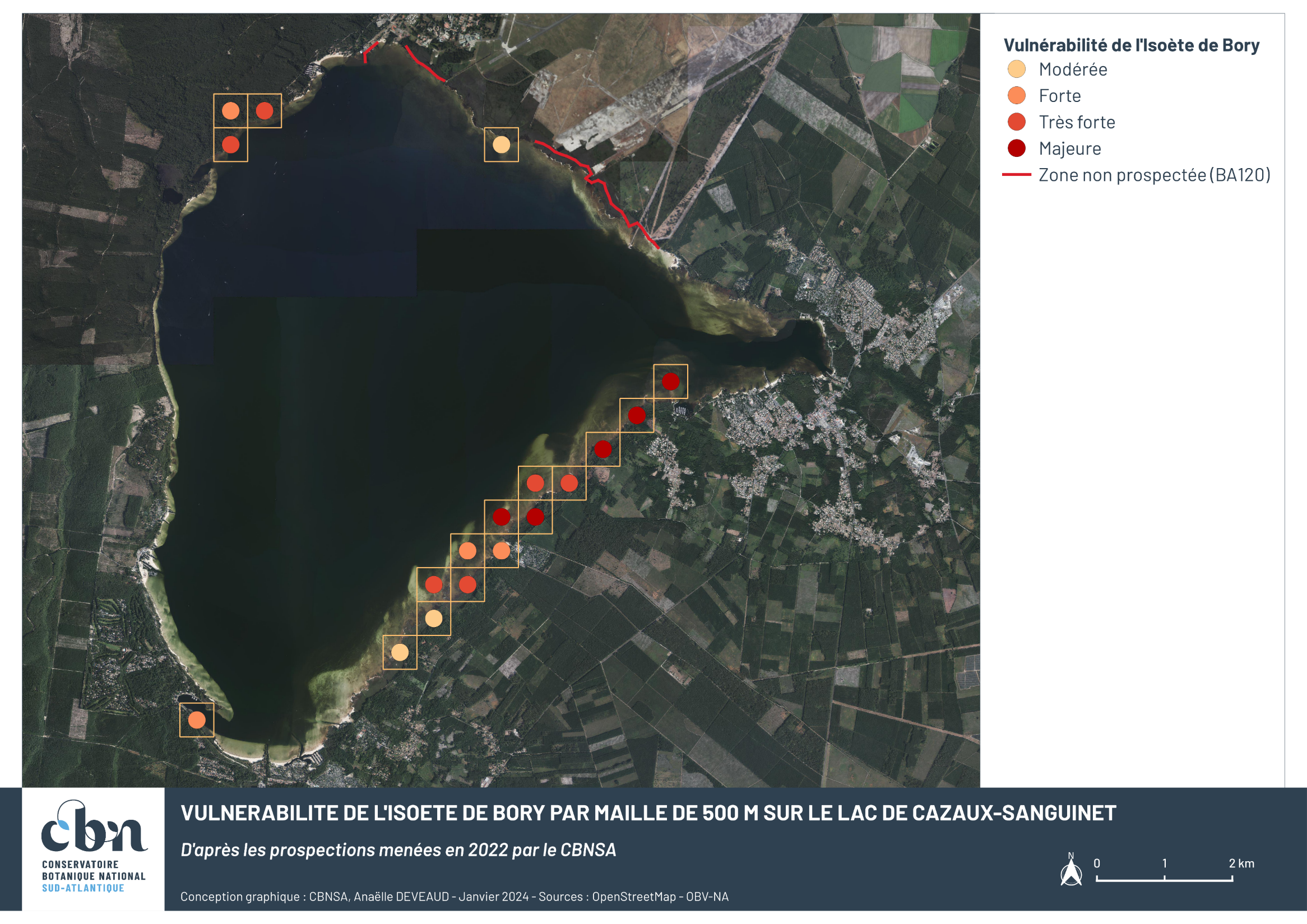 Résultats très précis

Préconisations au cas par cas adaptées aux enjeux locaux
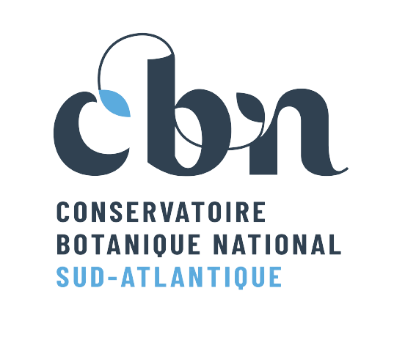 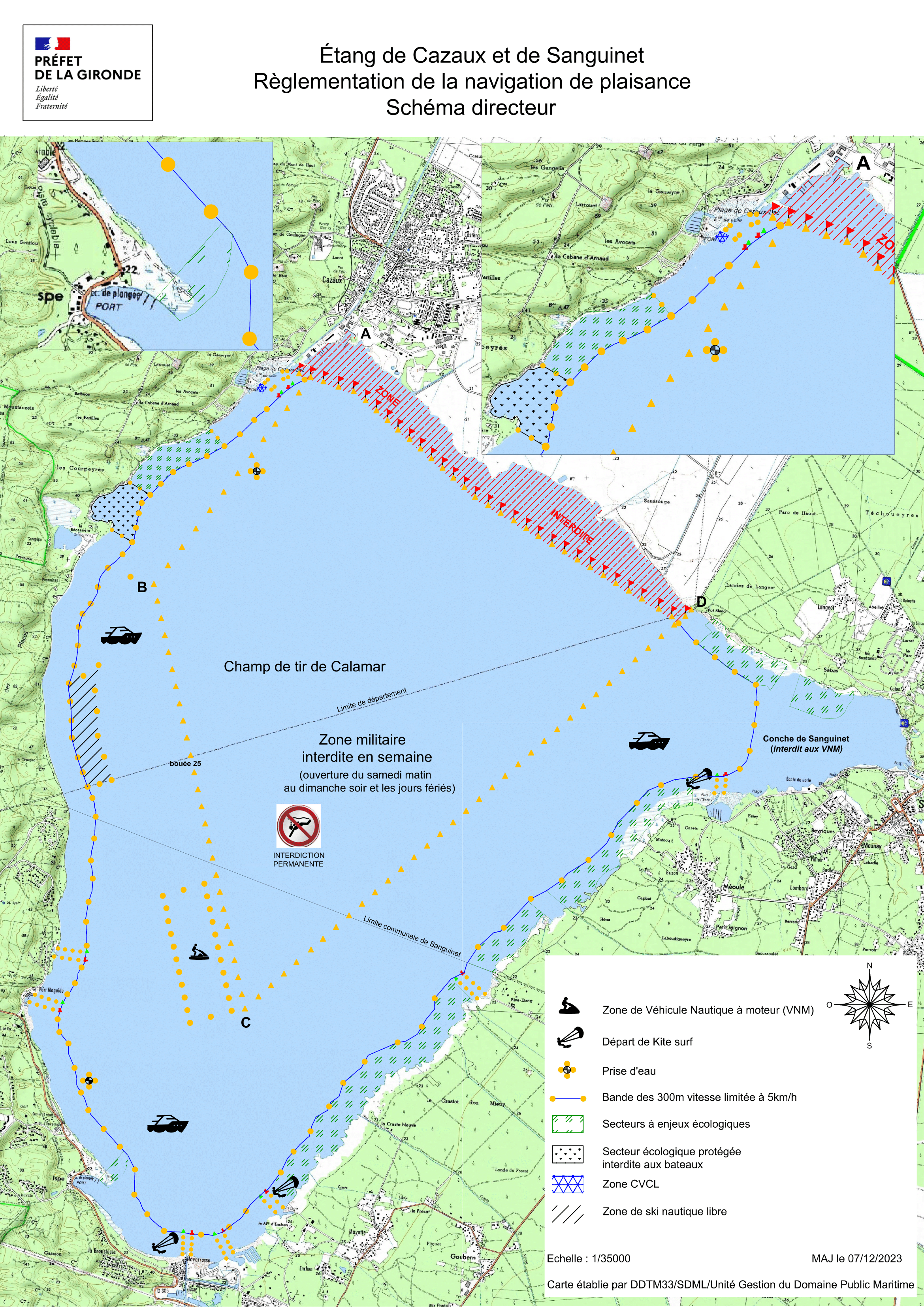 Conservatoire Botanique National 
Sud-Atlantique
Et concrètement ?
Action L – actualiser et faire connaitre les arrêtés préfectoraux / municipaux et schémas directeurs de navigation / périmètres réglementaires associés
Dans le cadre de la révision du RPP de navigation du lac de Cazaux-Sanguinet :
Intégration des résultats de l’état des lieux : « zones à enjeux écologiques »
Concertation avec toutes les parties prenantes (communes, socio-professionnels du tourisme, monde associatif, etc.)
Réglementation associée : interdiction des mouillages forains, et de l’échouage
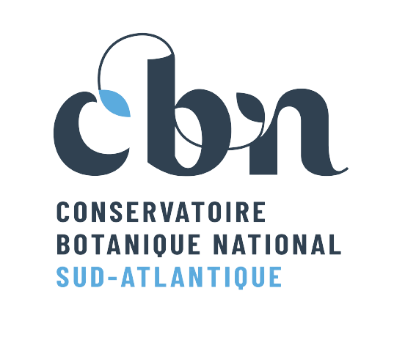 Conservatoire Botanique National 
Sud-Atlantique
Et concrètement ?
De nombreuses autres actions à mettre en œuvre :
Information et sensibilisation
Conservation
ex situ
Conservation
in situ
Réalisation d’une plaquette de sensibilisation ;
Formation à destination des partenaires de mise en œuvre du PNA ;
Sensibilisation des socio-professionnels du tourisme ;
Etc.
Amélioration des connaissances ;
Mise en place de protections physiques (mises en défens) ;
Installation de mouillages écologiques ;
Etc.
Amélioration des connaissances ;
Constitution d’une banque de diaspores (graines et spores) ;
Tests de germination ;
Etc.
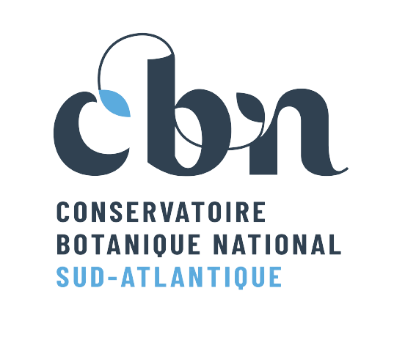 Conservatoire Botanique National 
Sud-Atlantique
Merci de votre attention !
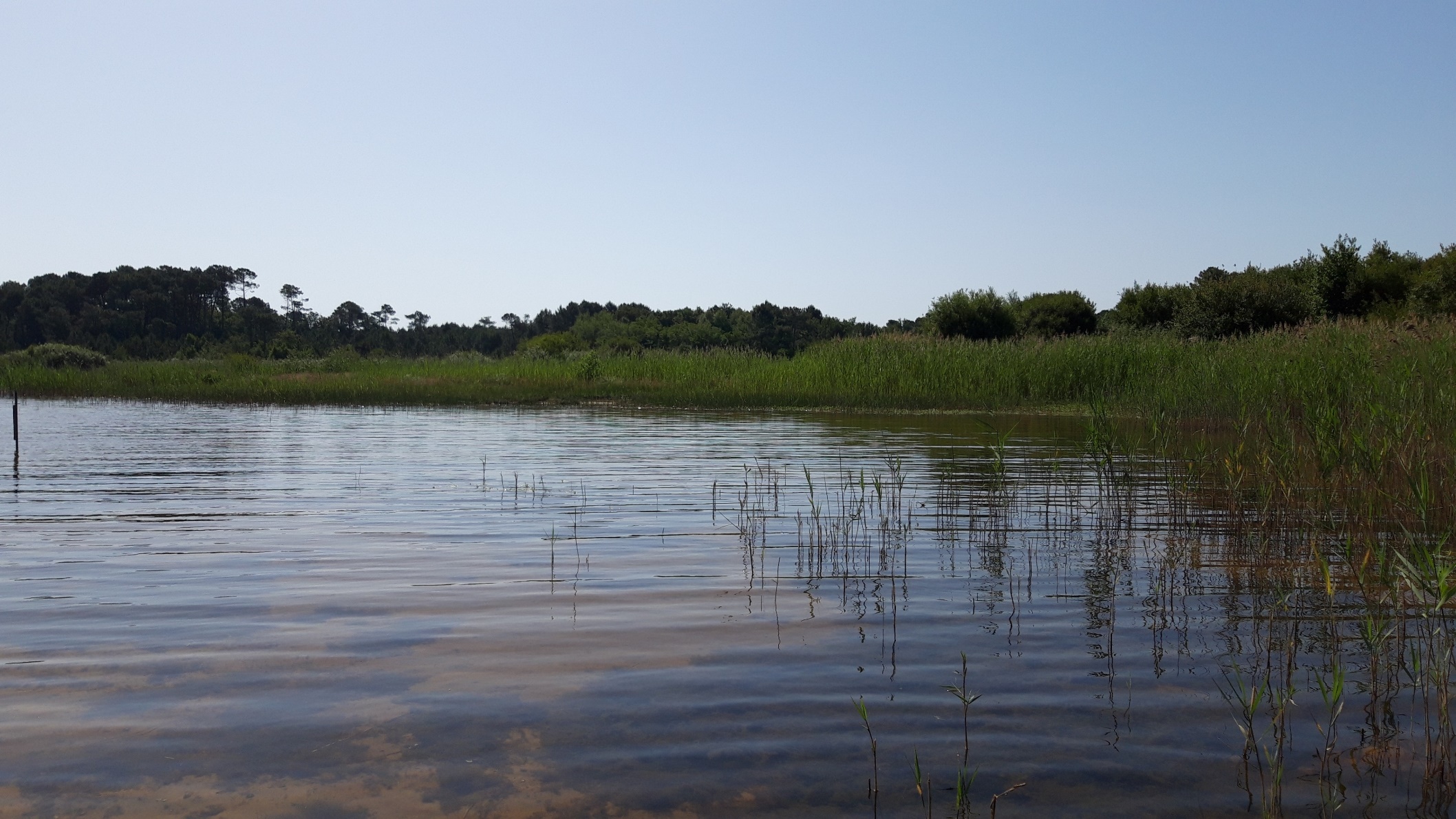 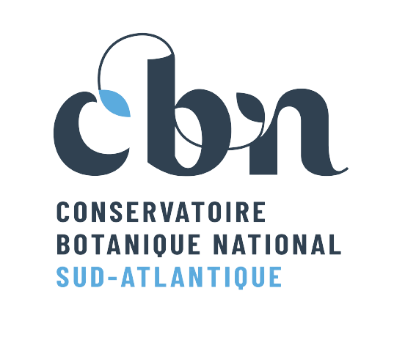 Conservatoire Botanique National 
Sud-Atlantique
Les ressources
Observatoire de la Biodiversité Végétale de Nouvelle-Aquitaine : https://obv-na.fr/ 

Dispositif PNA : https://obv-na.fr/pna-etangs-arriere-littoraux

La page du ministère dédiée aux PNA : https://biodiversite.gouv.fr/les-plans-dactions-nationaux-au-service-de-la-protection-des-especes 

Télécharger le PNA : https://biodiversite.gouv.fr/projet-pna/wp-content/uploads/PNA-Bords-etangs-Landes-Gironde.pdf 

Contact : Anaëlle Deveaud – a.deveaud@cbnsa.fr – 05 57 76 18 07